Power Up: Math ACT Prep, Week 8
Introduction to Story Problems
Error Analysis: What Went Wrong?
Consider the graphs of g(x) = (x – 3)(x + 7) andh(x) = 2x2 – 4x + 3. What is the sum of their y-intercepts?
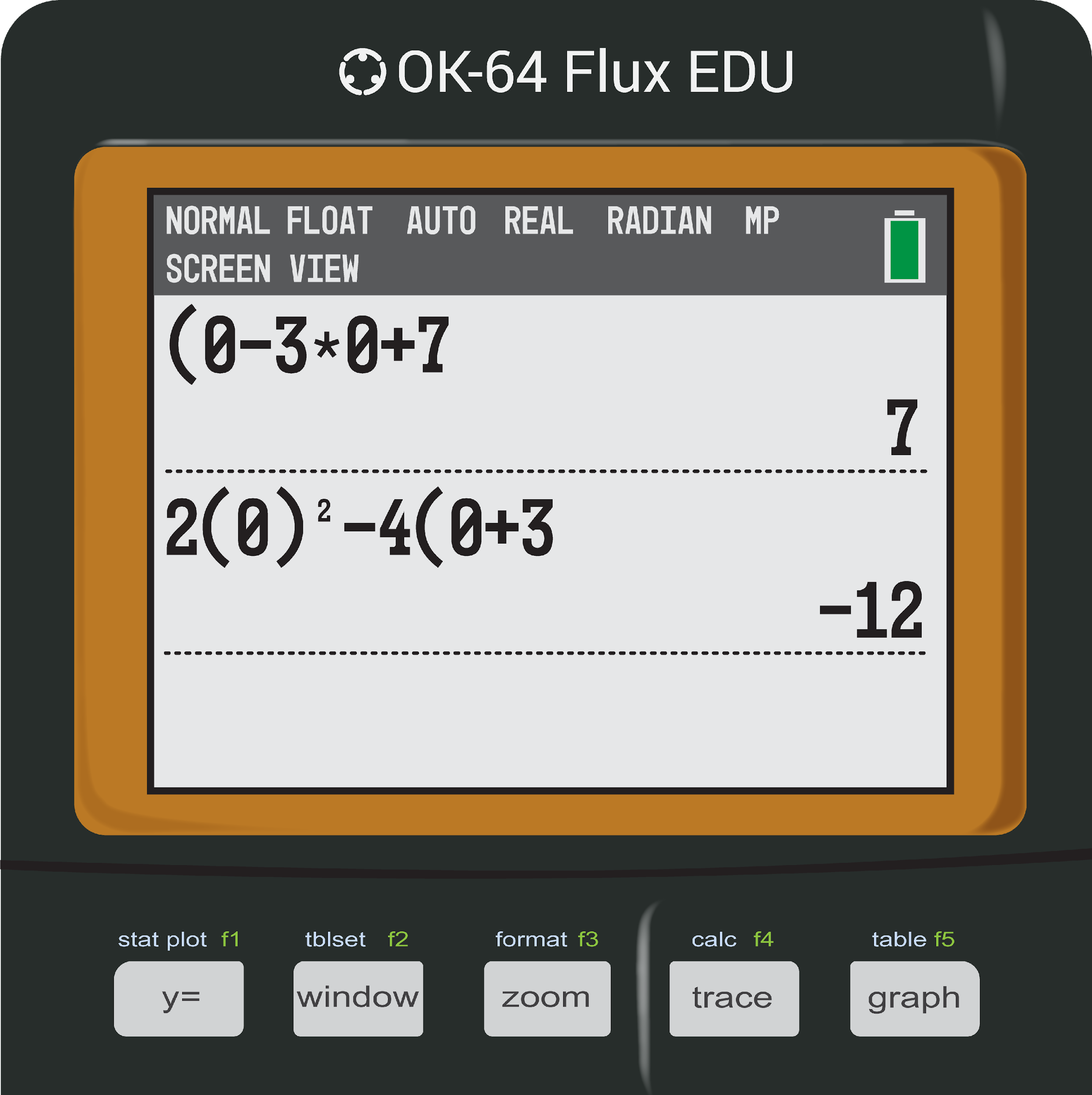 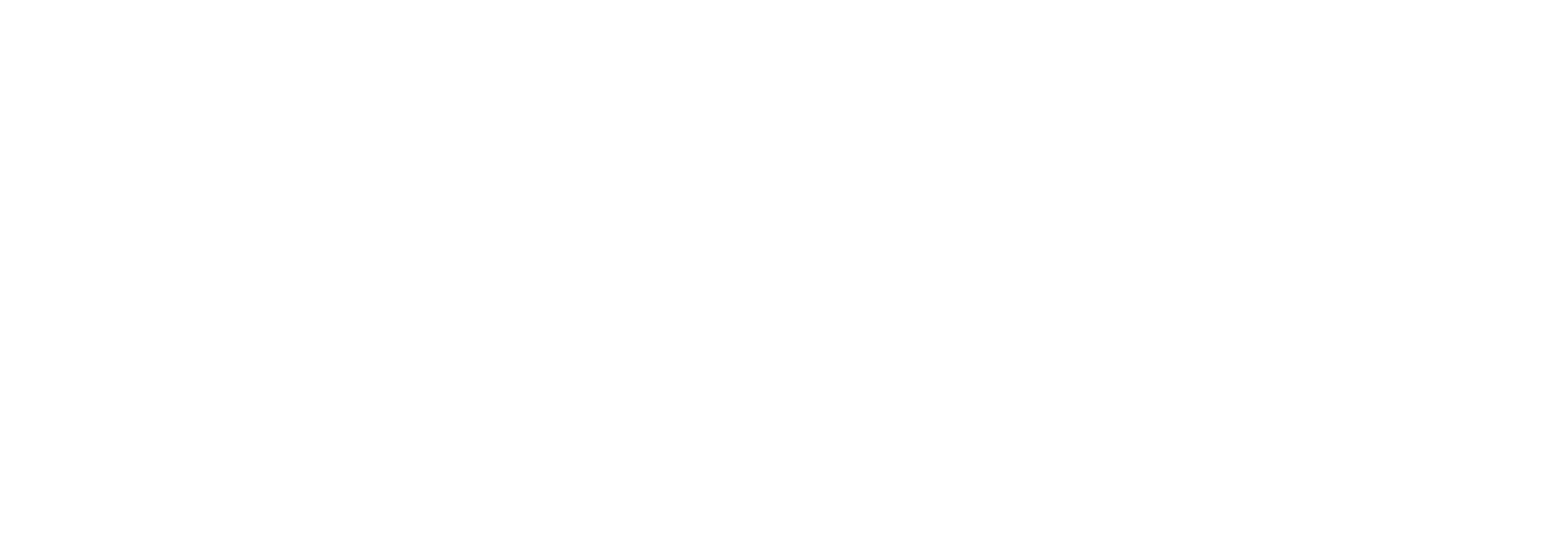 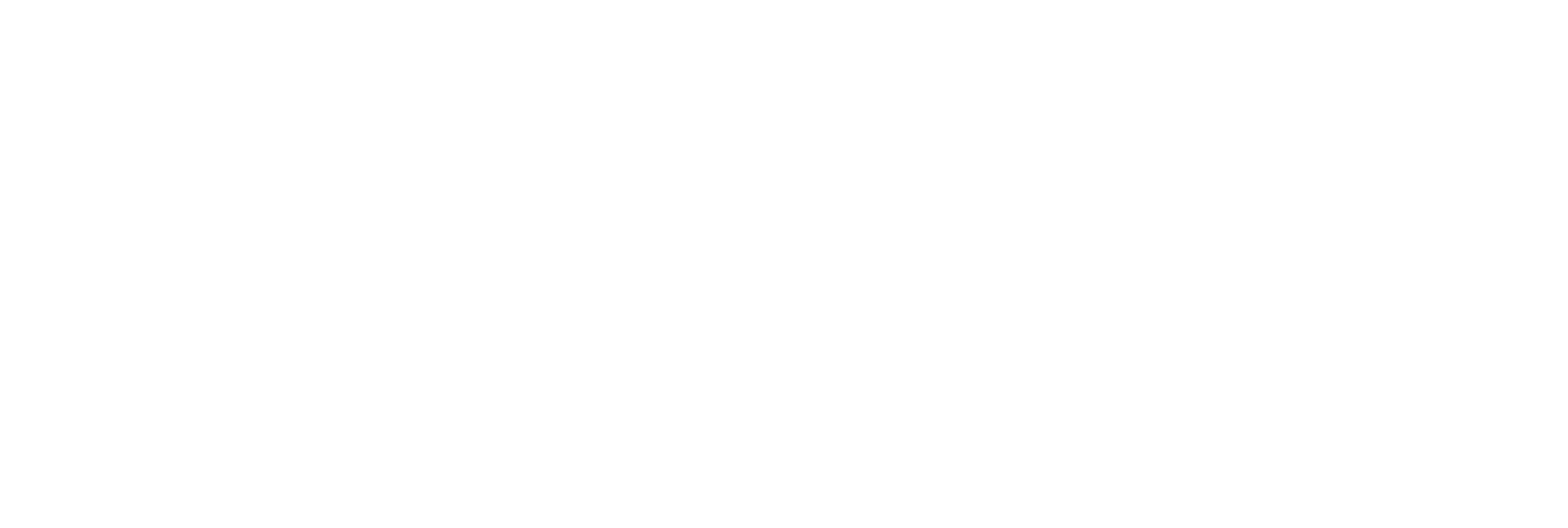 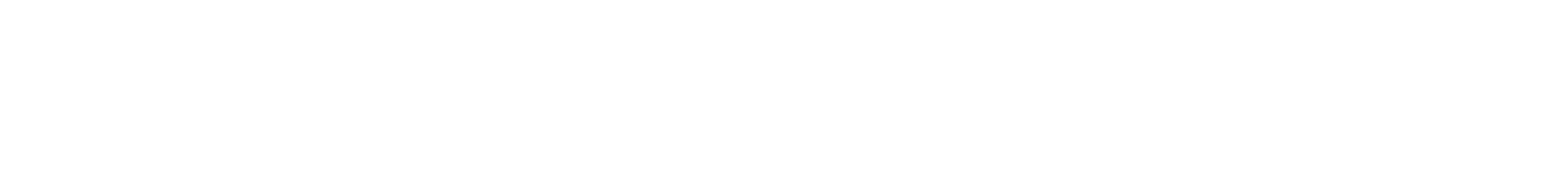 [Speaker Notes: K20 Center. (n.d.). Bell Ringers and Exit Tickets. Strategies. https://learn.k20center.ou.edu/strategy/125]
Essential Question
How can I increase my ACT score?
Learning Objectives
Identify and algebraically represent critical information from a story problem.
Apply problem-solving skills.
Making Story Problems Less Scary
Math problems hidden in a paragraph can feel quite intimidating; however, that is how and where we see math in the real-world.
There are not many equations floating around, so we need to be problem-solvers and to be able to look at a situation and identify the critical information.
Steps to Solving Story Problems
Draw a Quick Sketch?
Label the Known.
Label the Unknown.
Write an Equation.
Steps to Solving Story Problems
As you read a story problem,is a shape being described?As you read, draw a quicksketch of the shape.
Maybe draw arrows indicatingthe direction being described.
Every problem does not need a drawing.
Draw a Quick Sketch?
Label the Known.
Label the Unknown.
Write an Equation.
Steps to Solving Story Problems
Underline or label any keyinformation given.
For example, if you read thewidth of a rectangle is 5 cm,then write w = 5 cm.
Identify and label information as you read. The goal is to not re-read the problem.
Draw a Quick Sketch?
Label the Known.
Label the Unknown.
Write an Equation.
Steps to Solving Story Problems
What is the question asking?
This information is often inthe last sentence, but notalways. For example, if youread find the area of arectangle, then write A = ?.
Identify and label this unknown information as you read.
Draw a Quick Sketch?
Label the Known.
Label the Unknown.
Write an Equation.
Steps to Solving Story Problems
Now that you have identifiedthe given information (known)and what the question isasking (unknown), think aboutan equation that could relatethe known(s) and unknown.
What equation could relate the area and widthof a rectangle?
Draw a Quick Sketch?
Label the Known.
Label the Unknown.
Write an Equation.
Story Problems: Question 1
The diagonal of a rectangular movie theaterscreen is 84.1 feet. The width of the screen is 74.0 feet, and the height of the screen is 34 feet less than the width of the screen. Which of the following is the closest to the area, in square feet, of the television screen?

Would it be helpful to draw a quick sketch?
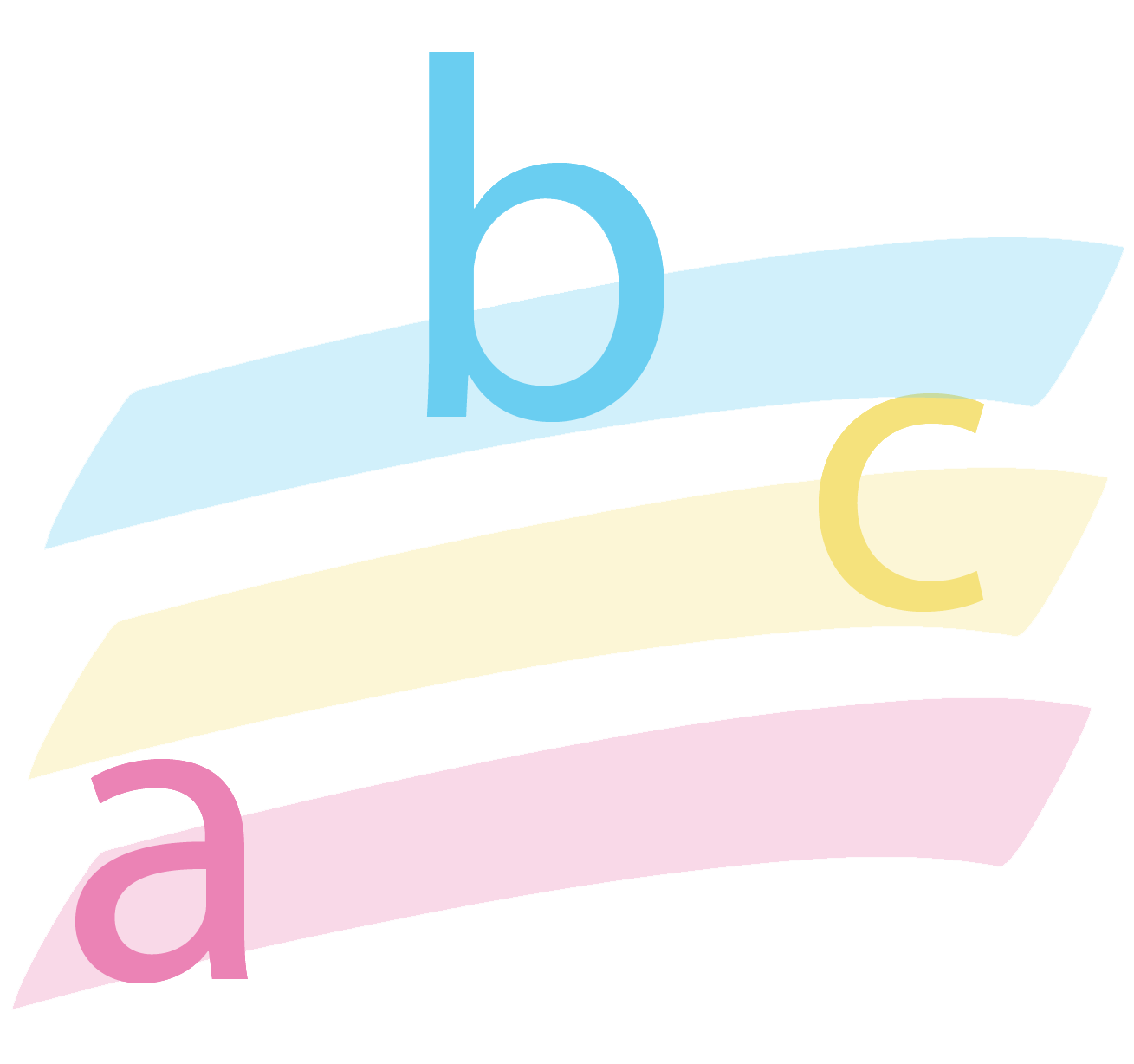 Story Problems: Question 1
The diagonal of a rectangular movie theaterscreen is 84.1 feet. The width of the screen is 74.0 feet, and the height of the screen is 34 feet less than the width of the screen. Which of the following is the closest to the area, in square feet, of the television screen?
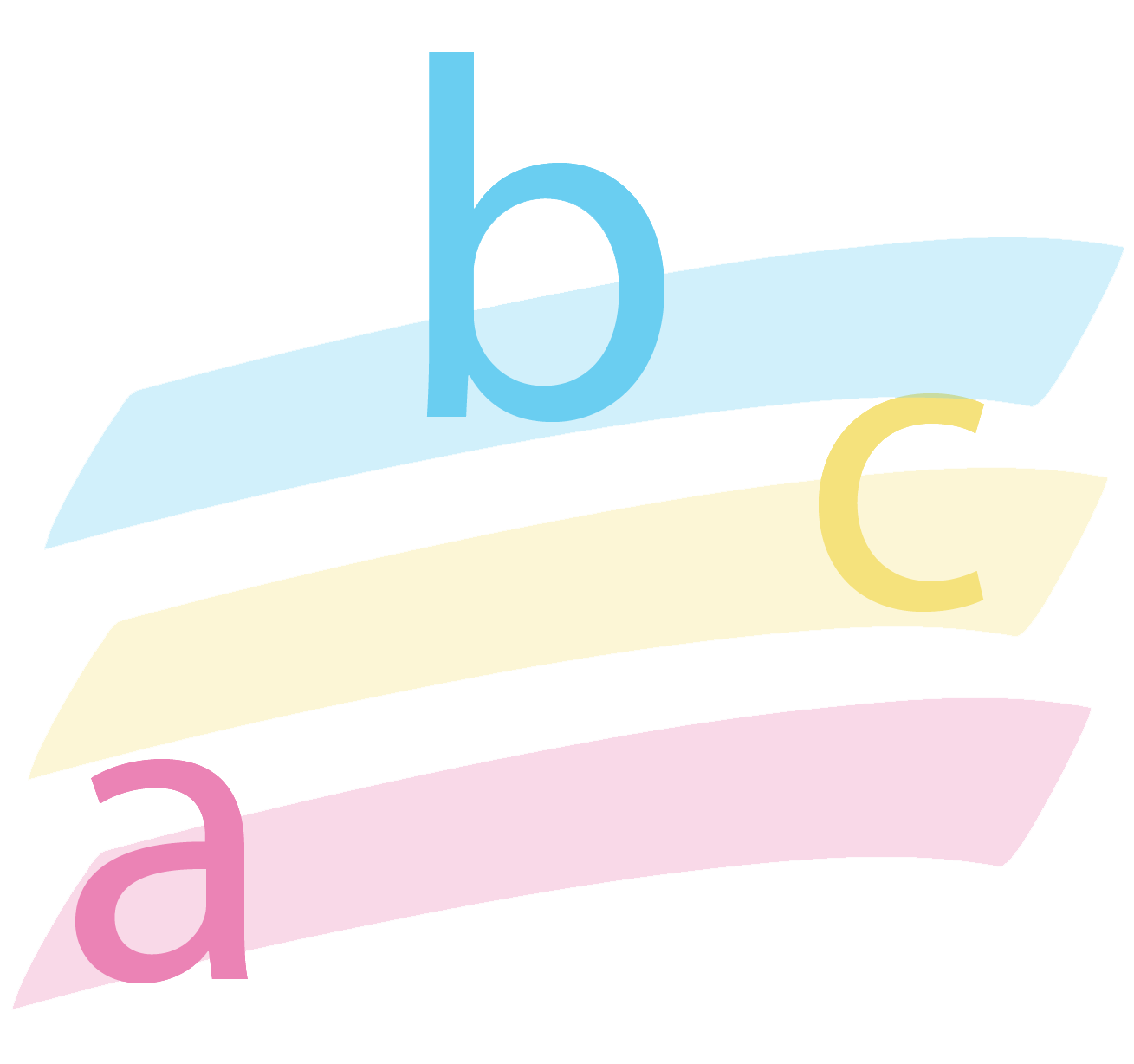 Story Problems: Question 1
The diagonal of a rectangular movie theaterscreen is 84.1 feet. The width of the screen is 74.0 feet, and the height of the screen is 34 feet less than the width of the screen. Which of the following is the closest to the area, in square feet, of the television screen?
Story Problems: Question 1
The diagonal of a rectangular movie theater screen is 84.1 feet. The width of the screen is 74.0 feet, and the height of the screen is 34 feet less than the width of the screen. Which of the following is the closest to the area, in square feet, of the television screen?
84.1
74 – 34 = 40
74
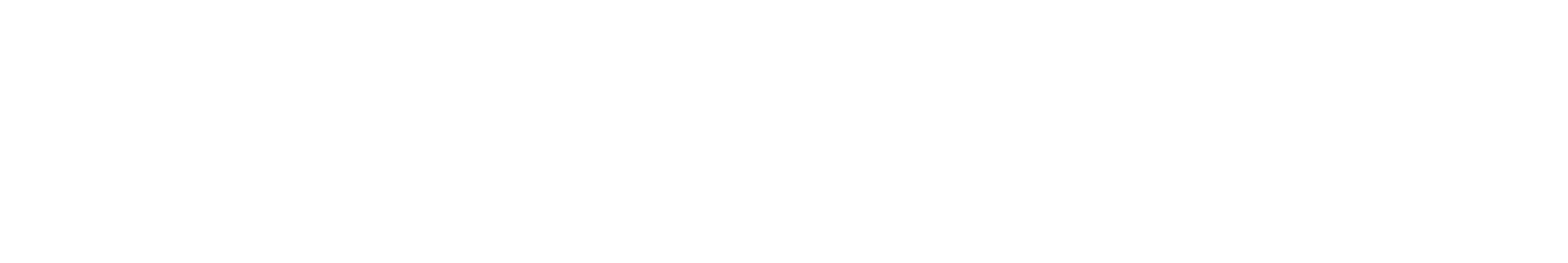 Story Problems on the ACT
Since the ACT is a timed exam, it is important to not waste time.
There are things we think about and things we write, but we do not need to show much work on the ACT.
Let’s compare what we think and what we write for questions on the ACT.
Think
Write
The diagonal of a rectangular movie theater screen is 84.1 feet. The width of the screen is 74.0 feet, and the height of the screen is 34 feet less than the width of the screen. Which of the following is the closest to the area, in square feet, of the television screen?
84.1
Step 1) Draw a Picture.
Think
Write
The diagonal of a rectangular movie theater screen is 84.1 feet. The width of the screen is 74.0 feet, and the height of the screen is 34 feet less than the width of the screen. Which of the following is the closest to the area, in square feet, of the television screen?
84.1
74
Step 2) Label the Known.
Think
Write
The diagonal of a rectangular movie theater screen is 84.1 feet. The width of the screen is 74.0 feet, and the height of the screen is 34 feet less than the width of the screen. Which of the following is the closest to the area, in square feet, of the television screen?
84.1
74 – 34 = 40
74
*We might write h = w – 34.
Step 2) Label the Known.
Think
Write
The diagonal of a rectangular movie theater screen is 84.1 feet. The width of the screen is 74.0 feet, and the height of the screen is 34 feet less than the width of the screen. Which of the following is the closest to the area, in square feet, of the television screen?
84.1
74 – 34 = 40
74
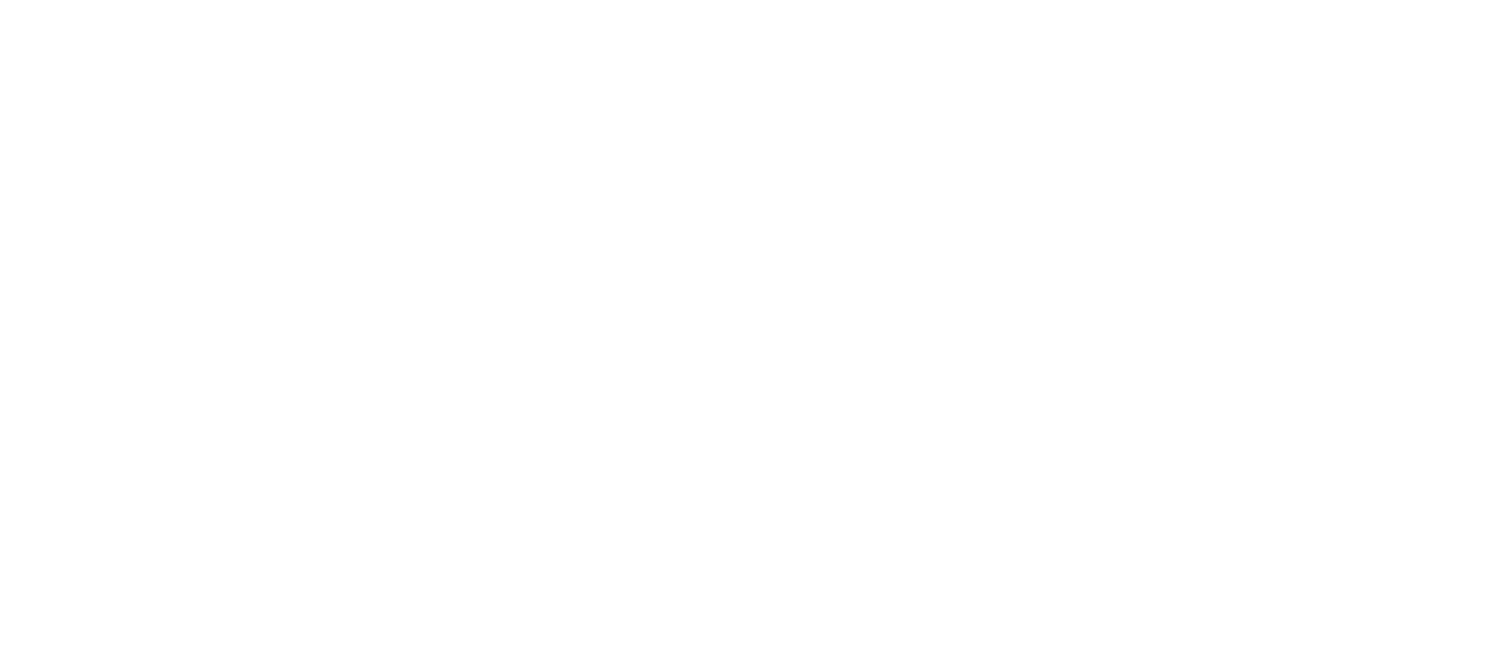 Step 3) Label the Unknown.
Think
Write
The diagonal of a rectangular movie theater screen is 84.1 feet. The width of the screen is 74.0 feet, and the height of the screen is 34 feet less than the width of the screen. Which of the following is the closest to the area, in square feet, of the television screen?
84.1
74 – 34 = 40
74
*We might write A = b·h.
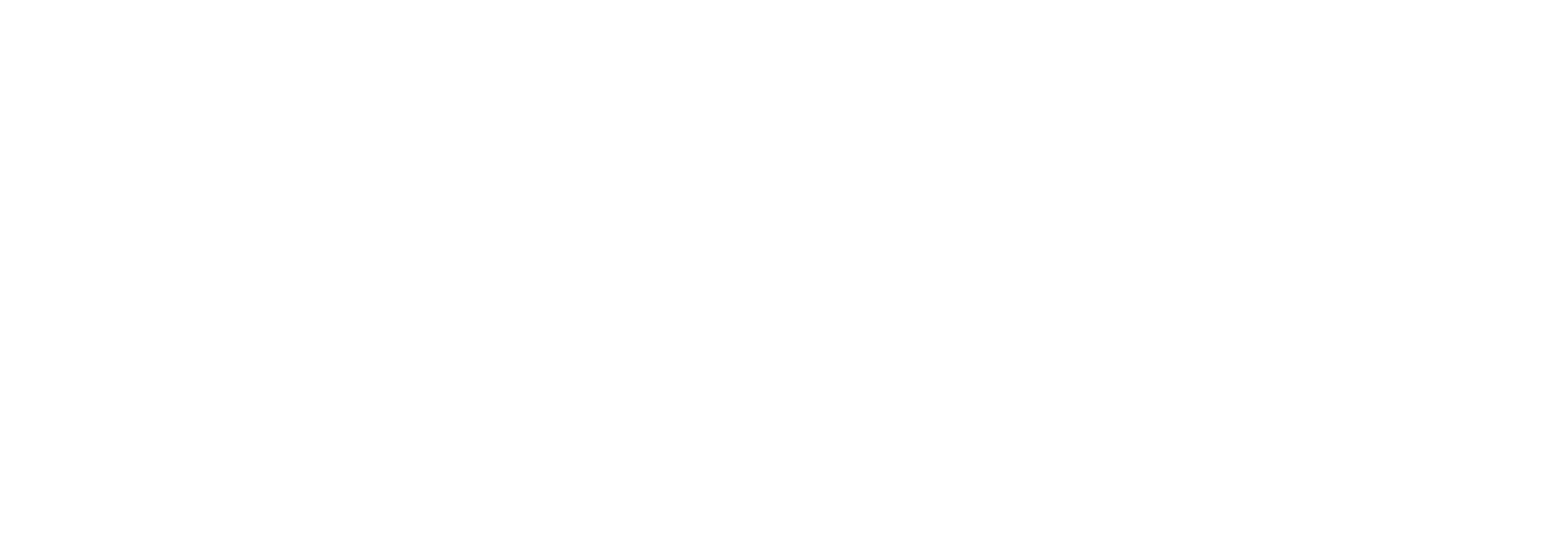 Step 4) Write an Equation.
Think
Write
Now that I have an answer, let’s look at the answer choices.
I see the answer is D.
84.1
74 – 34 = 40
74
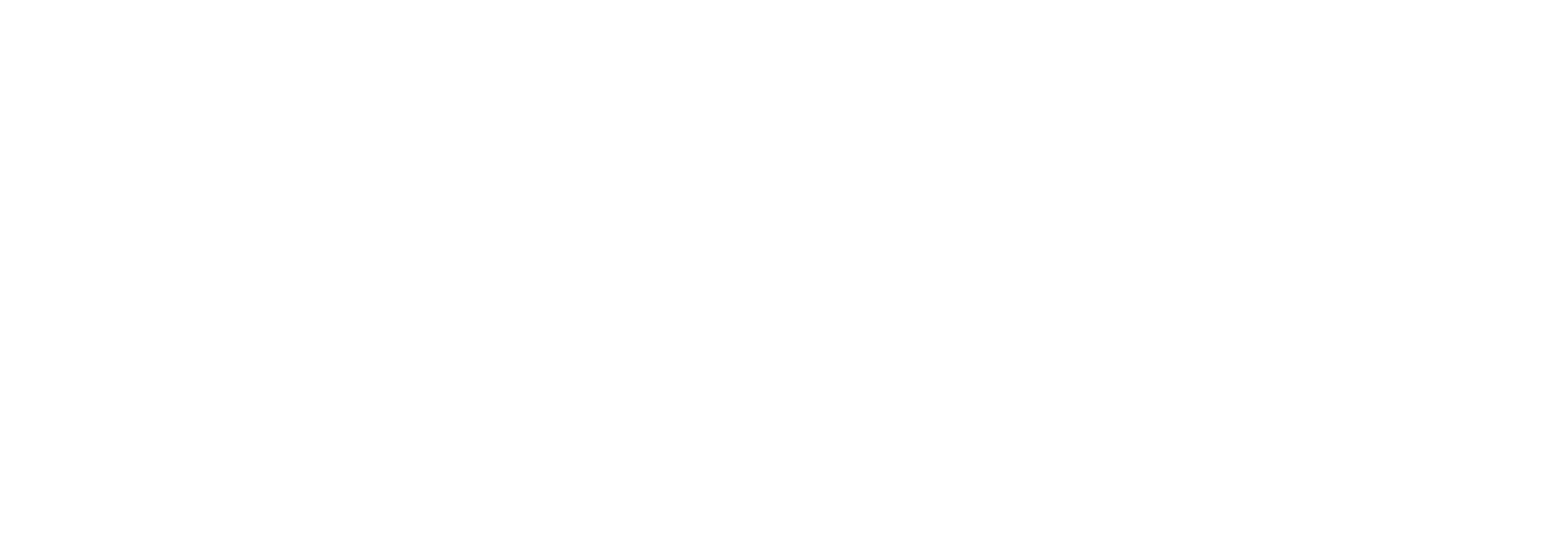 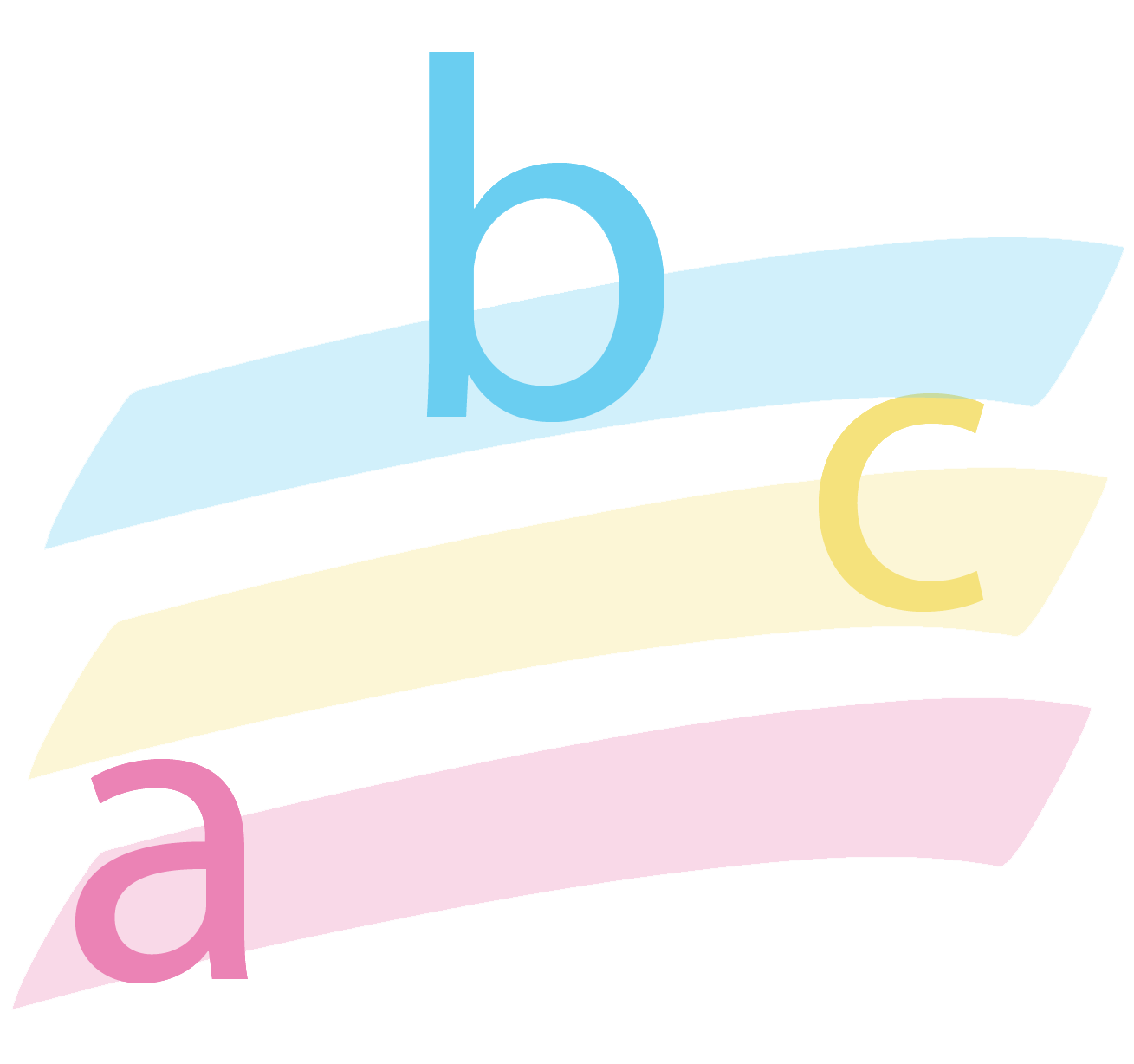 Story Problems: Question 2
Of the 450 tickets to see a local artist, there arethree types of tickets for sale. 8% of the tickets are VIP tickets. Of those tickets NOT reserved for VIP, 18 are general admission tickets. How many tickets are available for sale that are NOT reserved for VIP and are NOT general admission tickets?
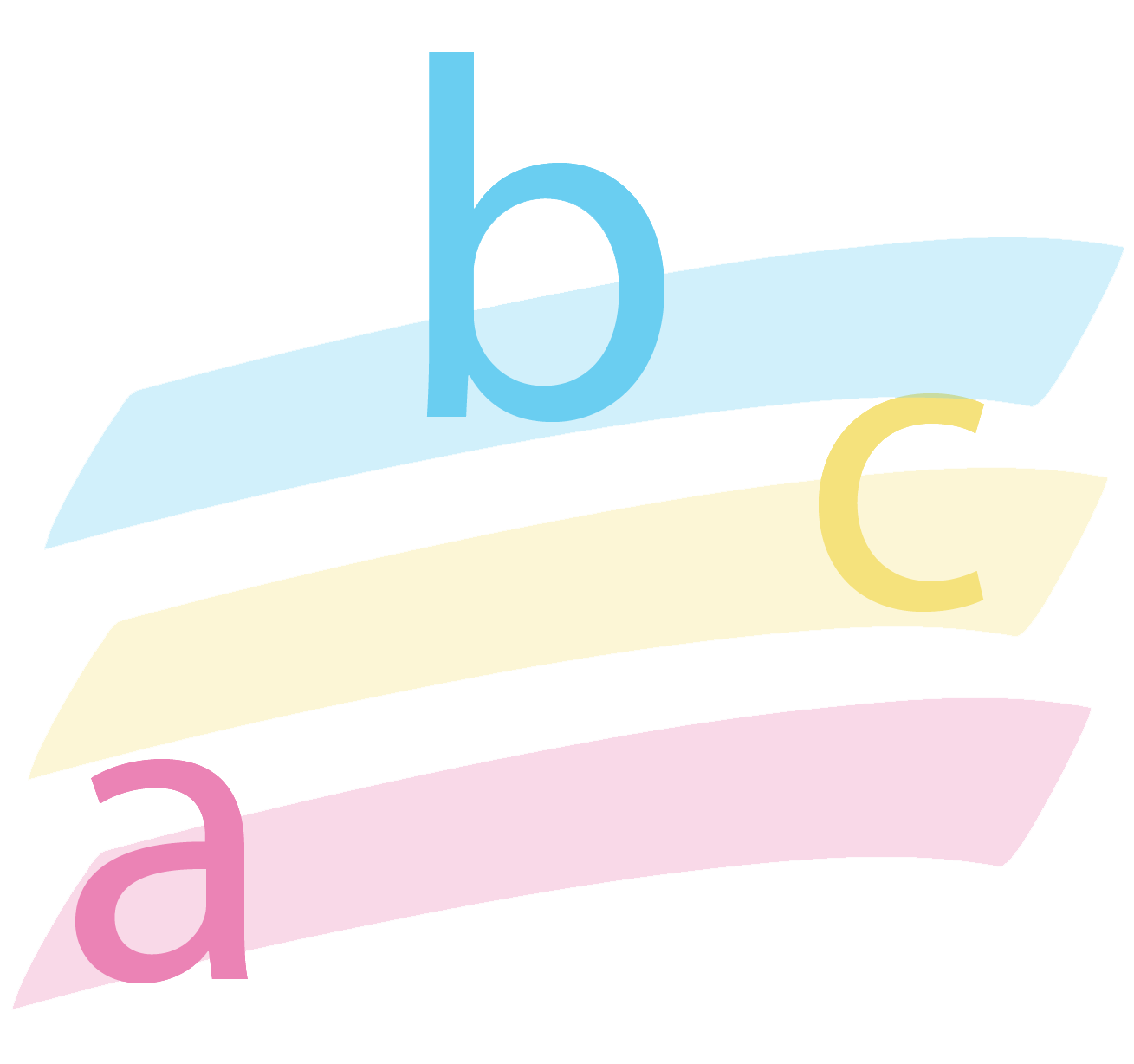 Story Problems: Question 2
Of the 450 tickets to see a local artist, there are three types of tickets for sale. 8% of the tickets are VIP tickets. Of those tickets NOT reserved for VIP, 18 are general admission tickets. How many tickets are available for sale that are NOT reserved for VIP and are NOT general admission tickets?
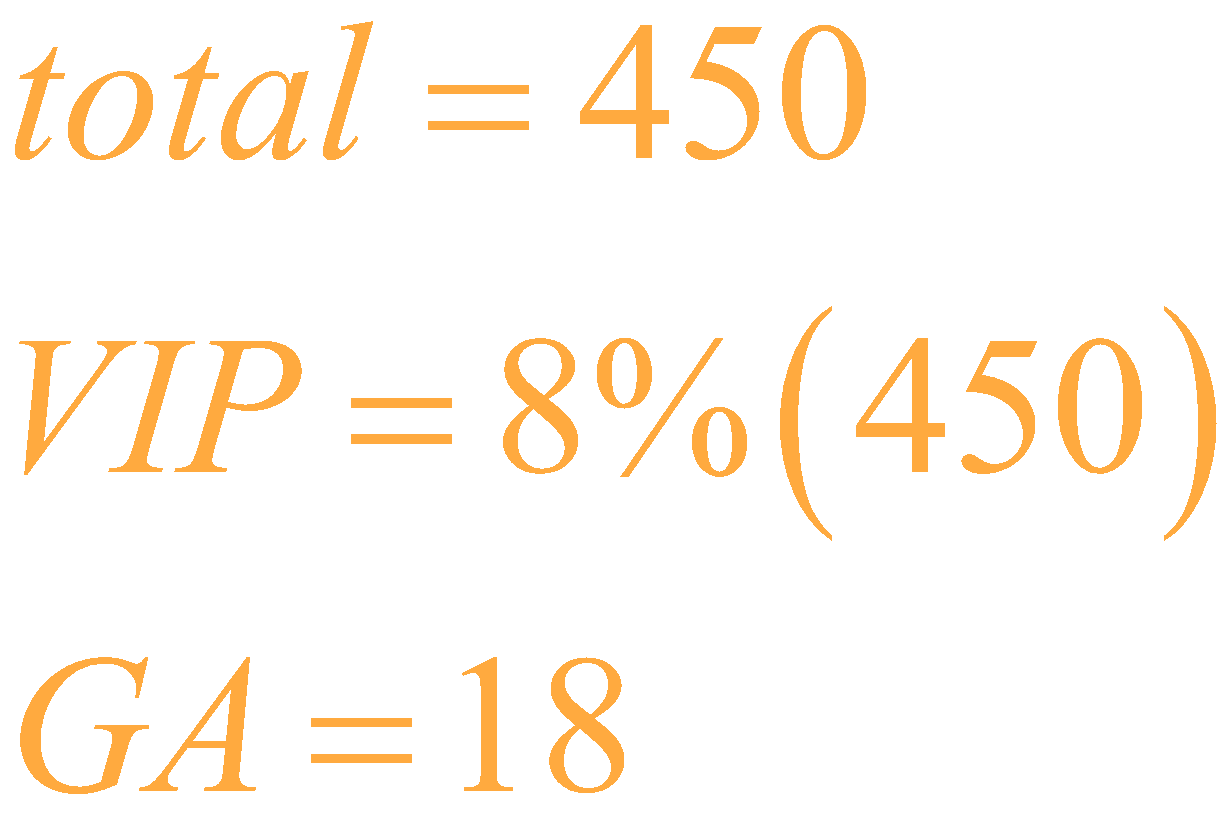 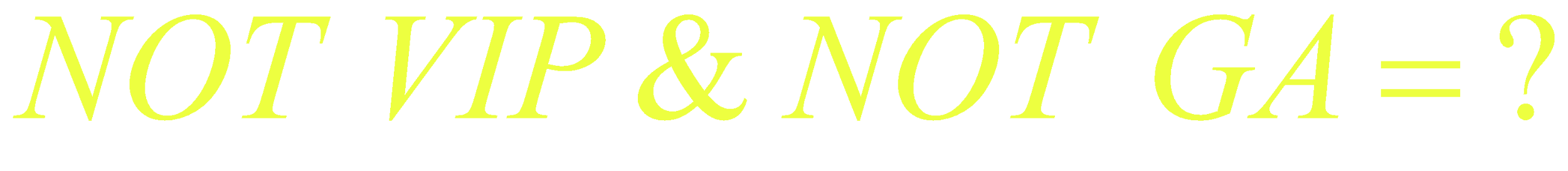 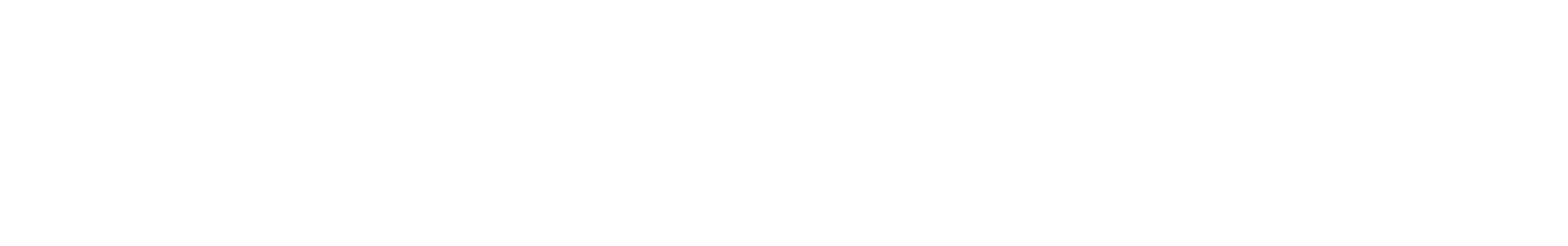 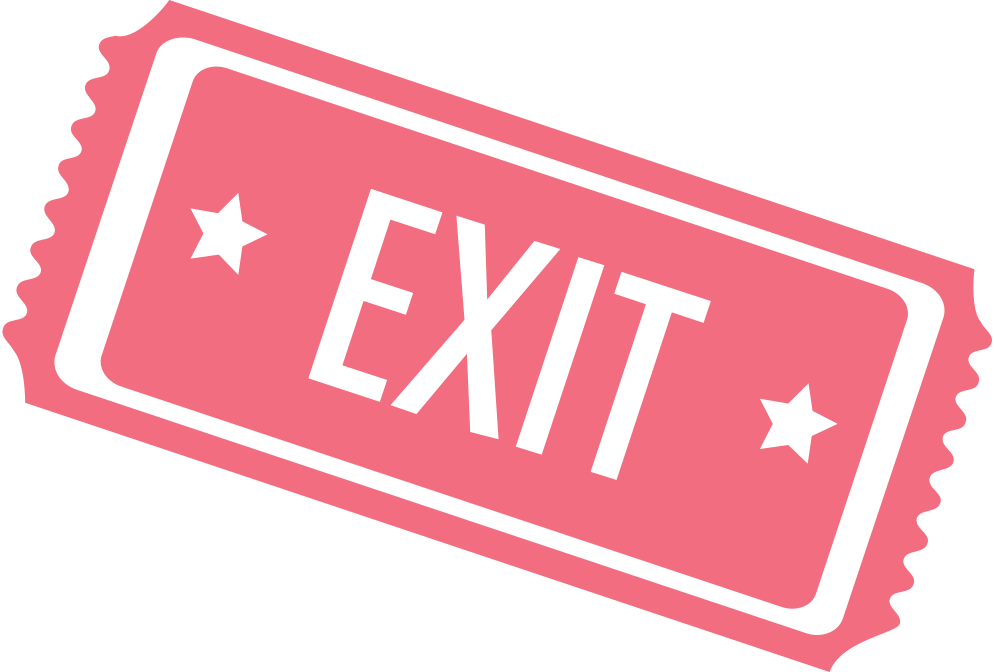 Exit Ticket
Leave your paper face down until the timer starts.
5-Minute Timer
[Speaker Notes: K20 Center. (n.d.). Bell Ringers and Exit Tickets. Strategies. https://learn.k20center.ou.edu/strategy/125
K20 Center. (2021, September 21). K20 Center 5 minute timer. [Video]. YouTube. https://youtu.be/EVS_yYQoLJg?si=fJvuvFWH3vJ3B0z9]
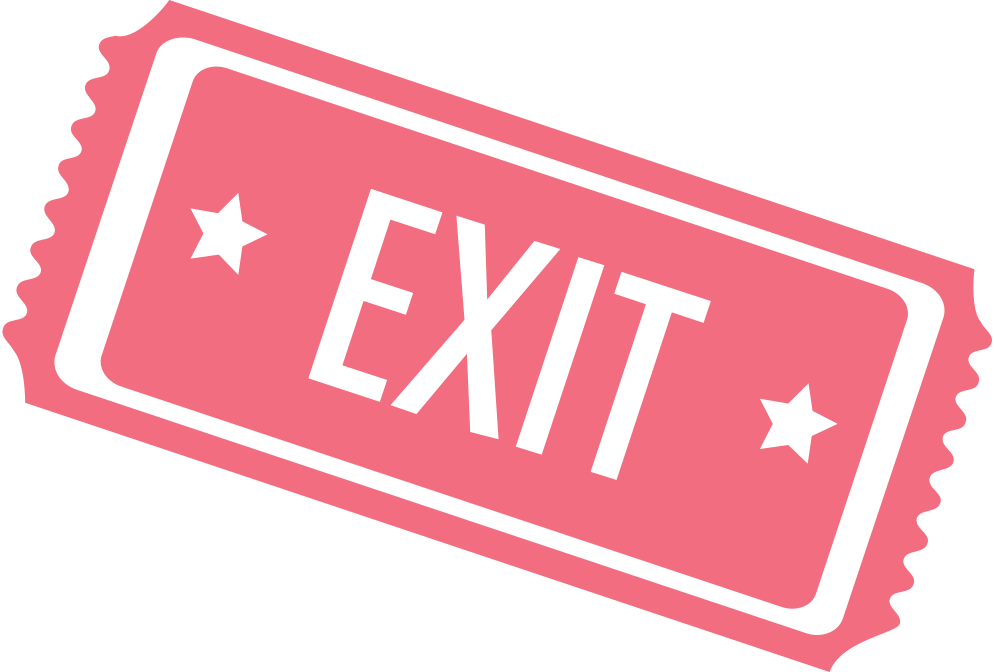 Exit Ticket (Answers)
C
H
C
J
E
Remember, it is 100% okay to not get 100% of the questions right on the ACT.
[Speaker Notes: K20 Center. (n.d.). Bell Ringers and Exit Tickets. Strategies. https://learn.k20center.ou.edu/strategy/125]
Exit Ticket (Solution 1)
The perimeter … is 60 inches. The longer sides of the rectangle are each 6 inches longer than each of the shorter sides …. What is the length … of one of the longer sides …?
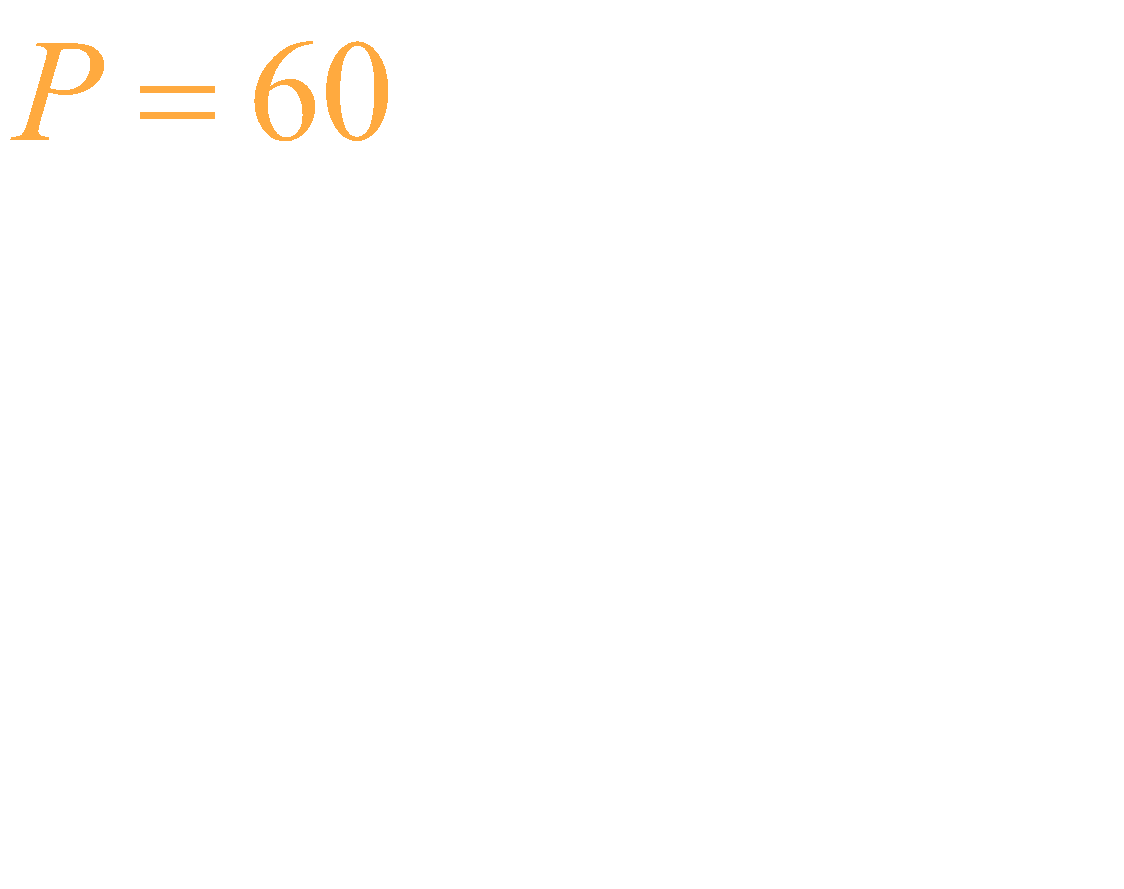 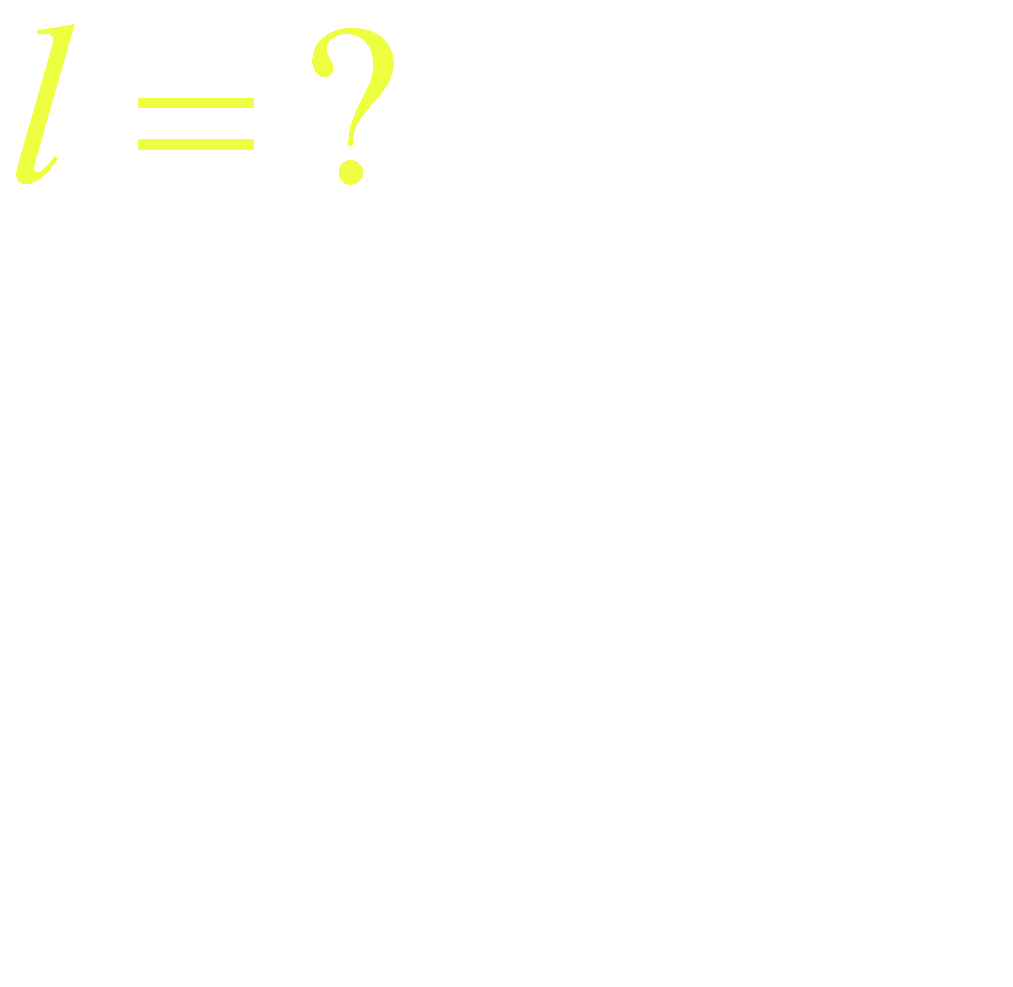 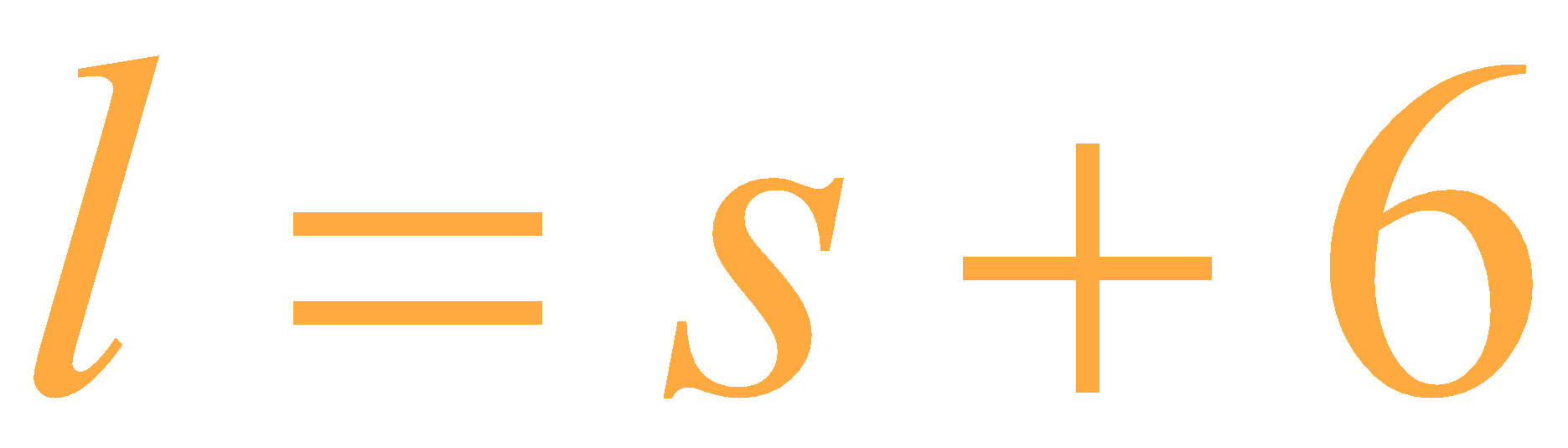 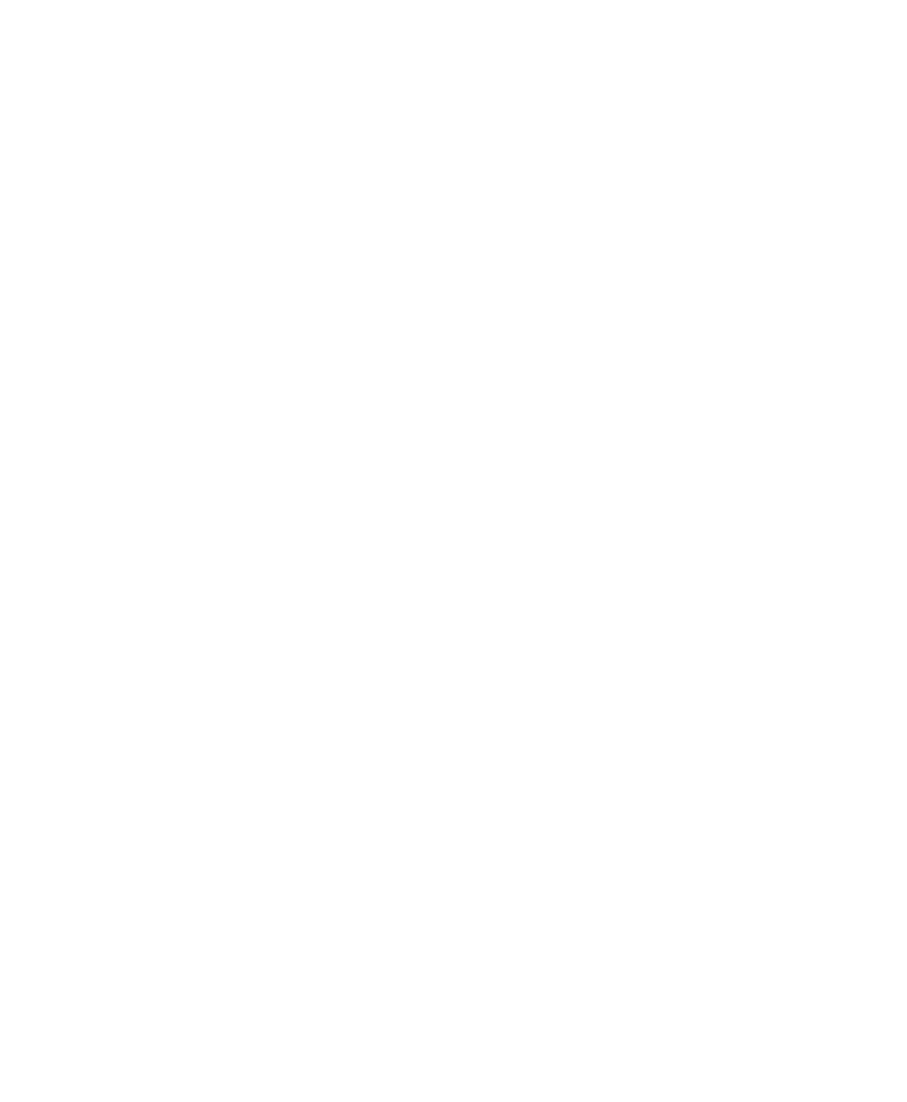 Exit Ticket (Solution 2)
Given that ∠B is in the included angle between the two congruent sides of the isosceles triangle ΔABC, and the measure of ∠B is 30°, what is the measure of ∠A?
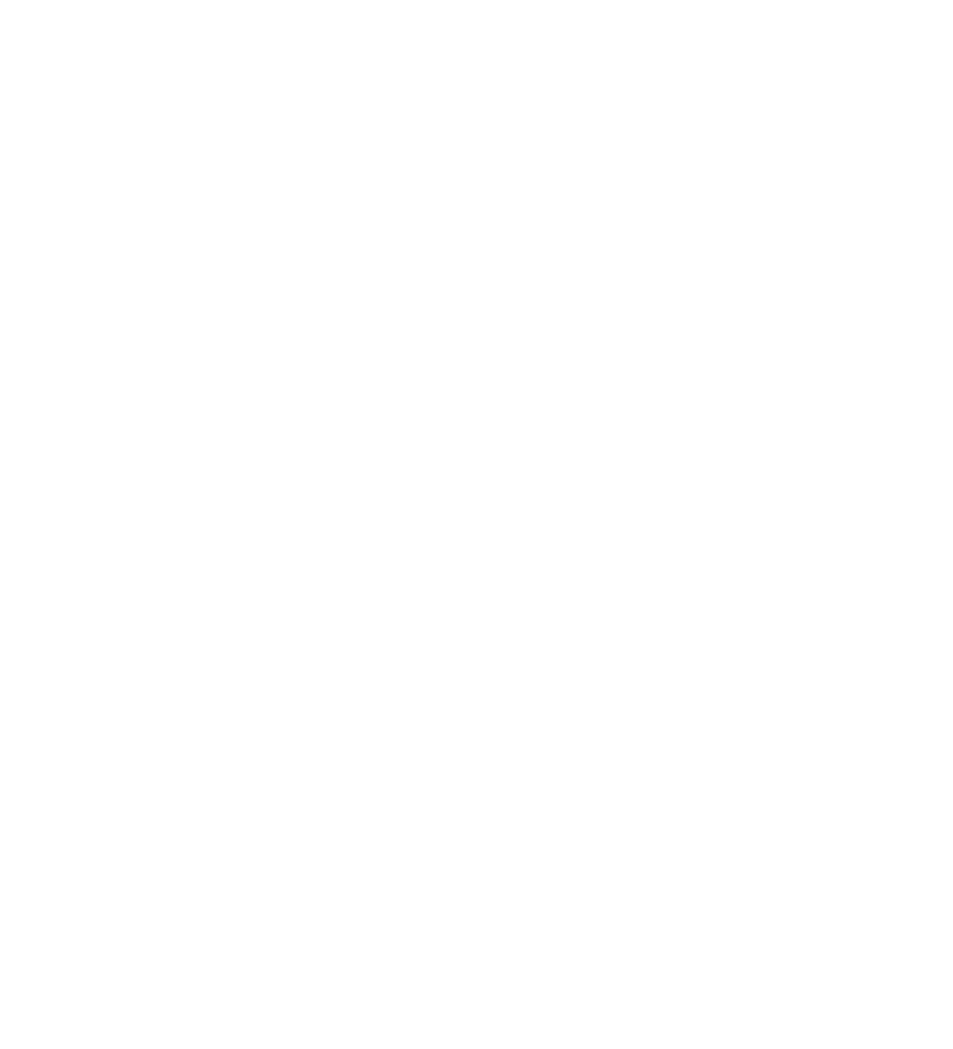 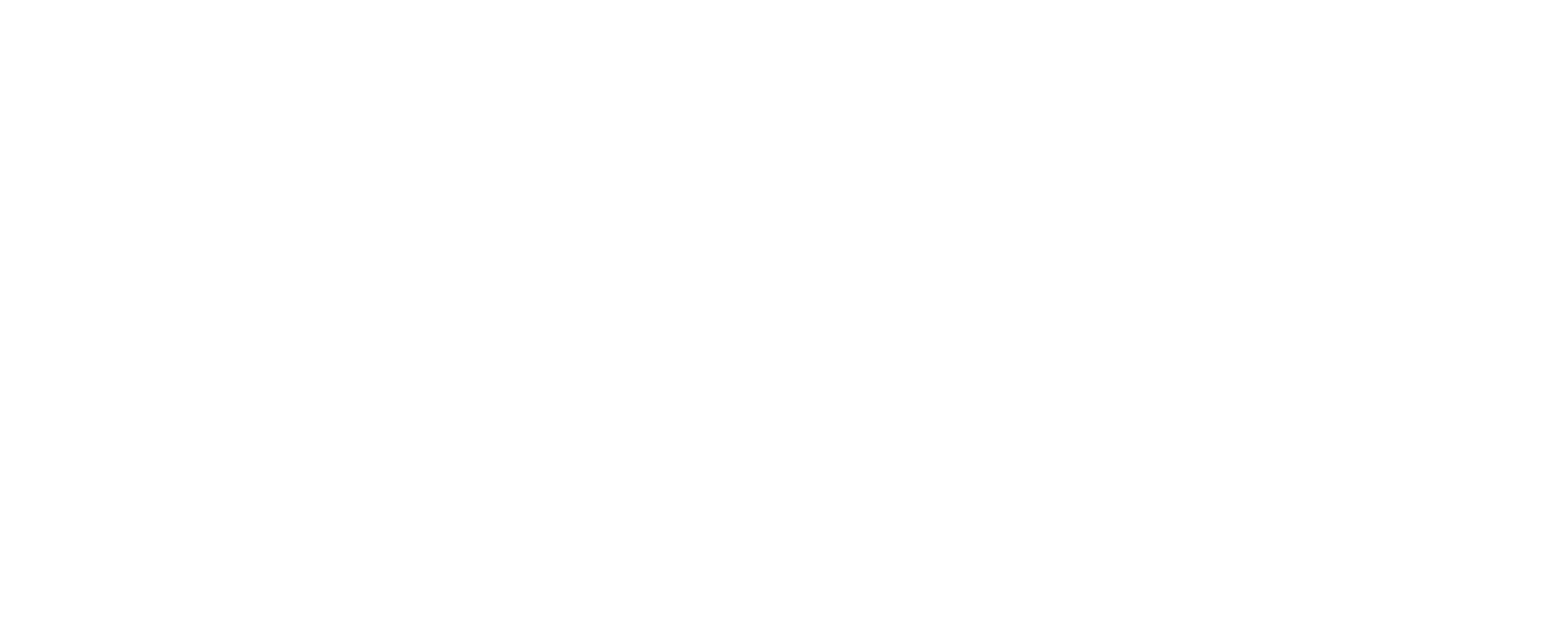 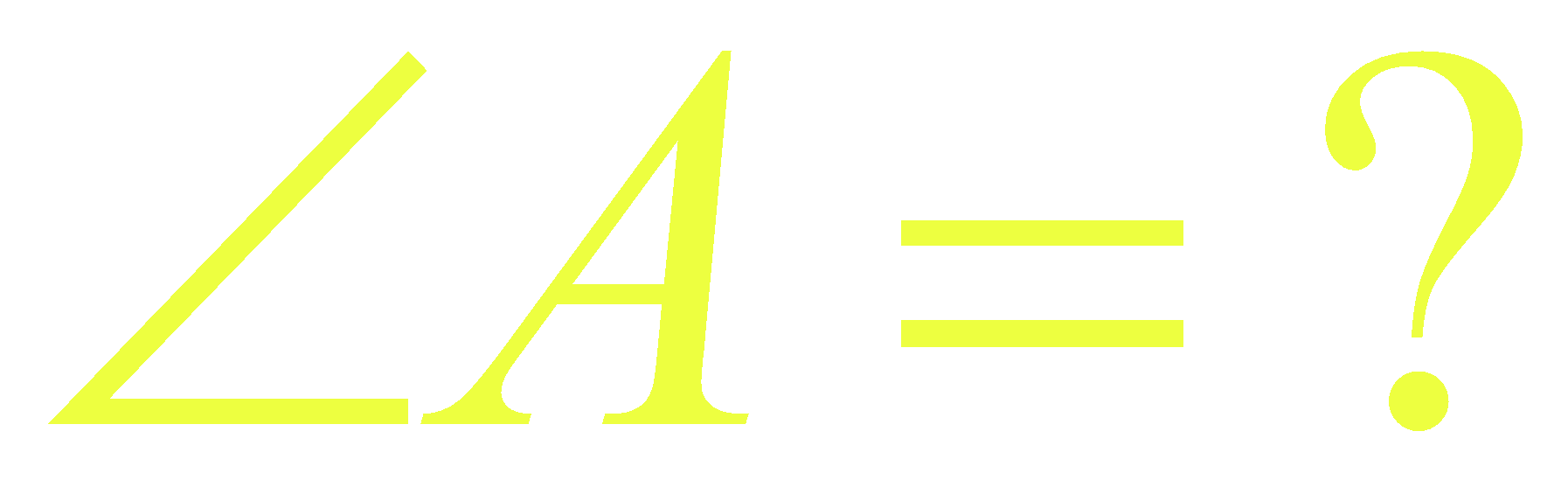 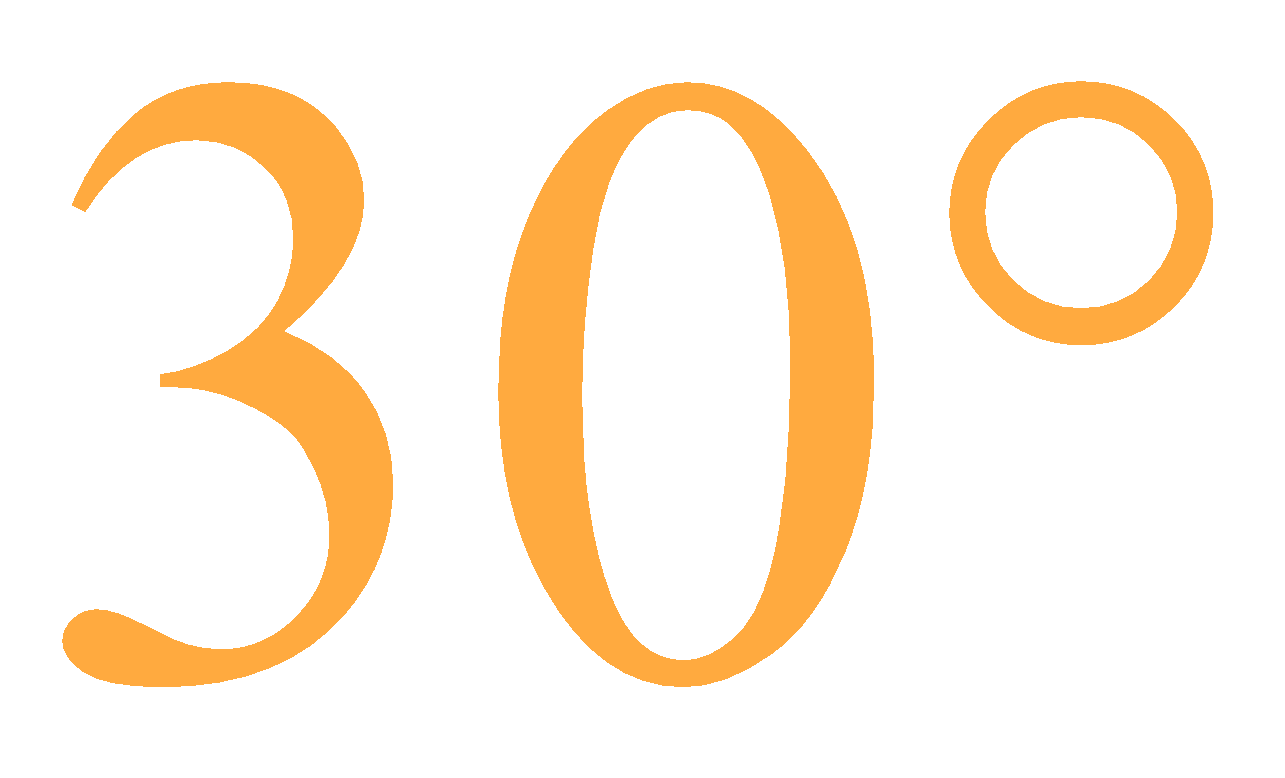 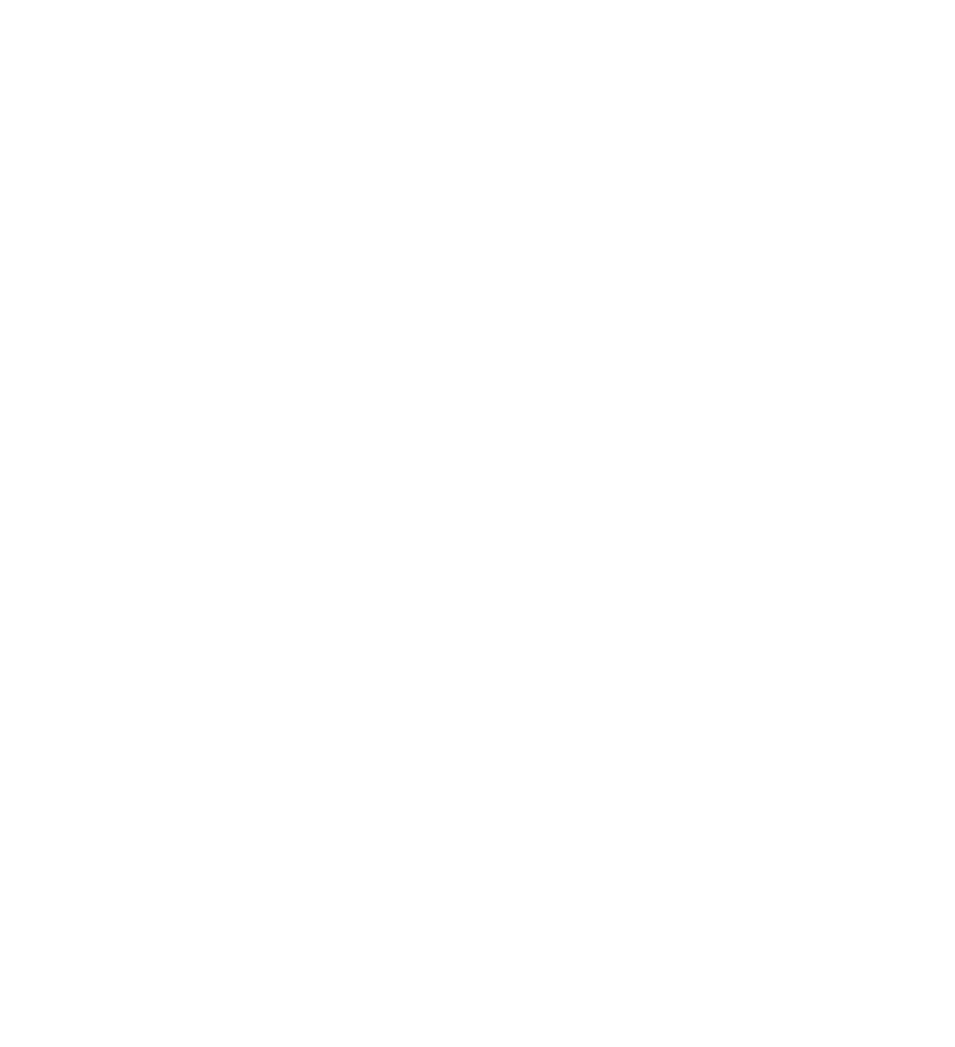 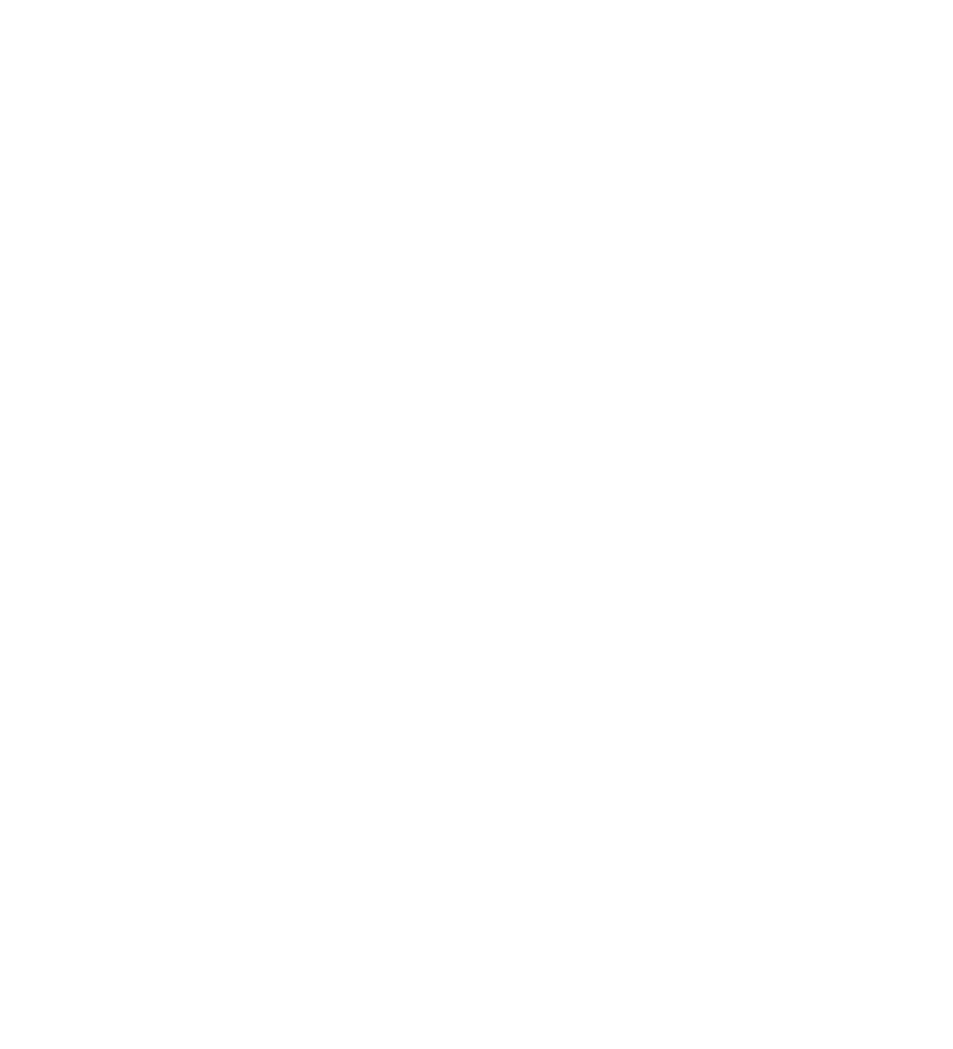 Exit Ticket (Solution 3)
The … formula A = A0(32t), where A is the total amount … t minutes after an initial amount, A0, … began accumulating. Which … relates the number of min. … an initial amount of 15 grams … to accumulate to 95 grams?
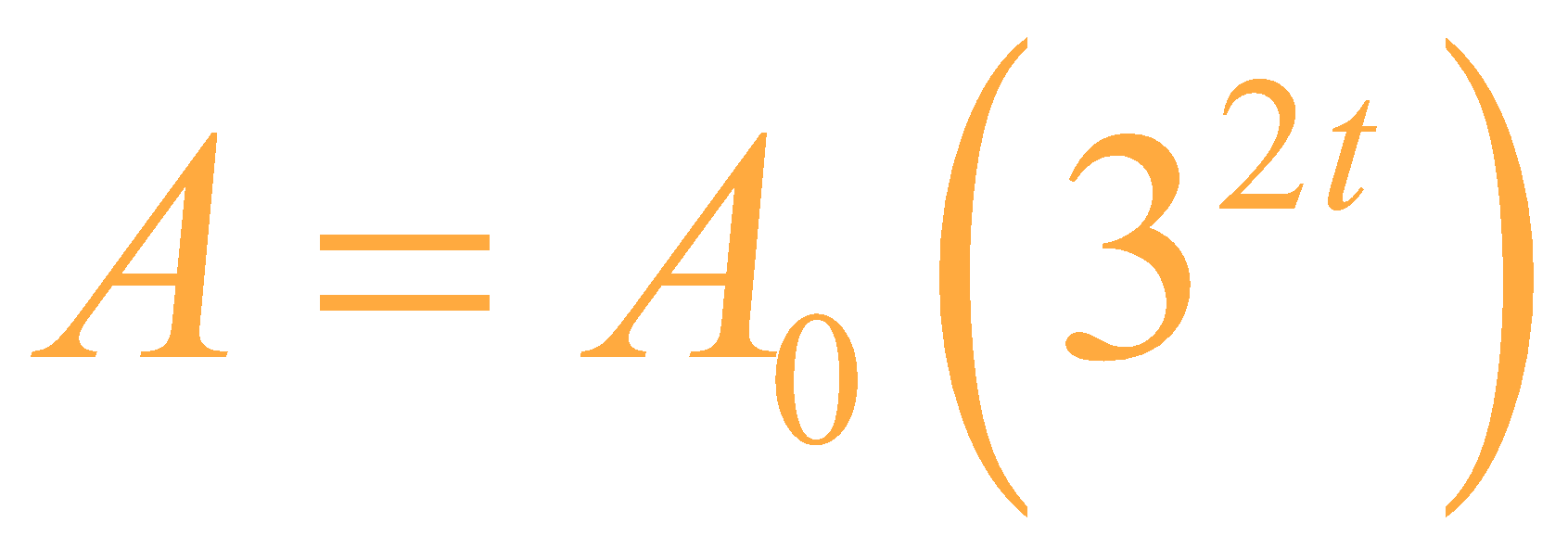 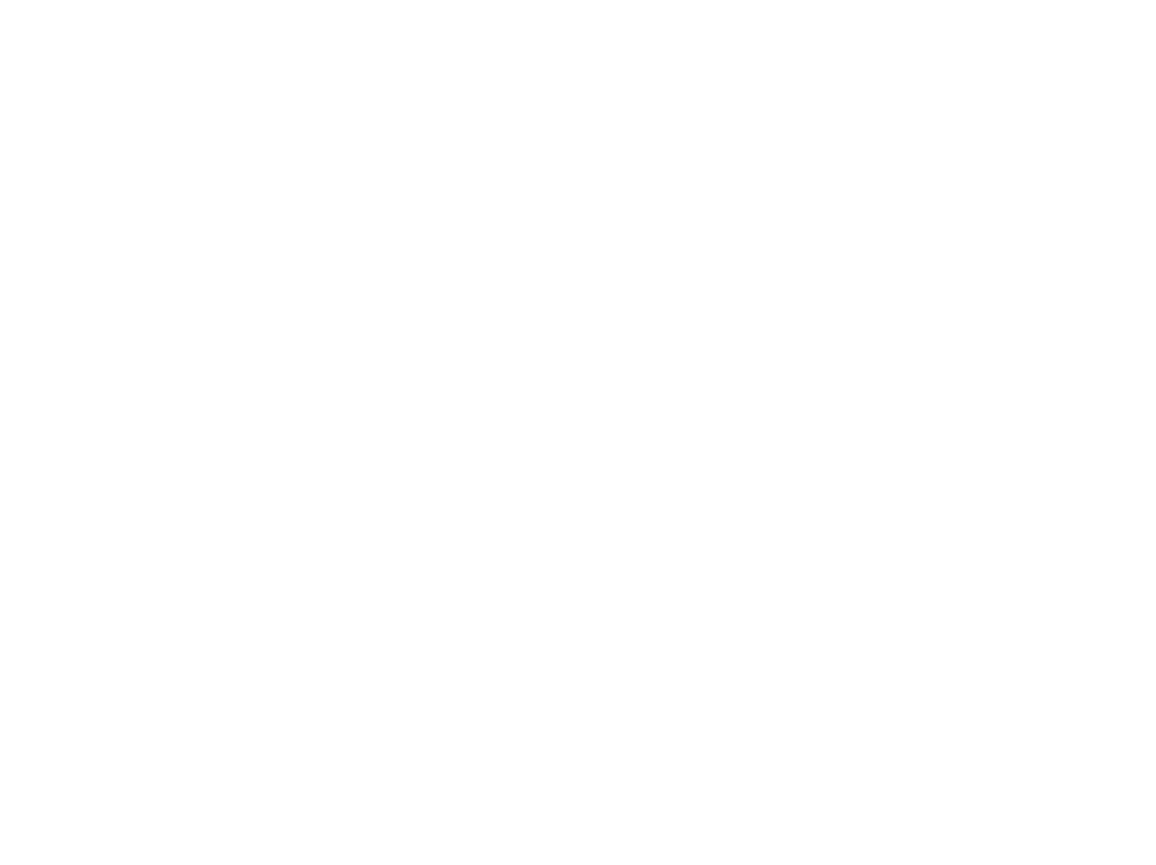 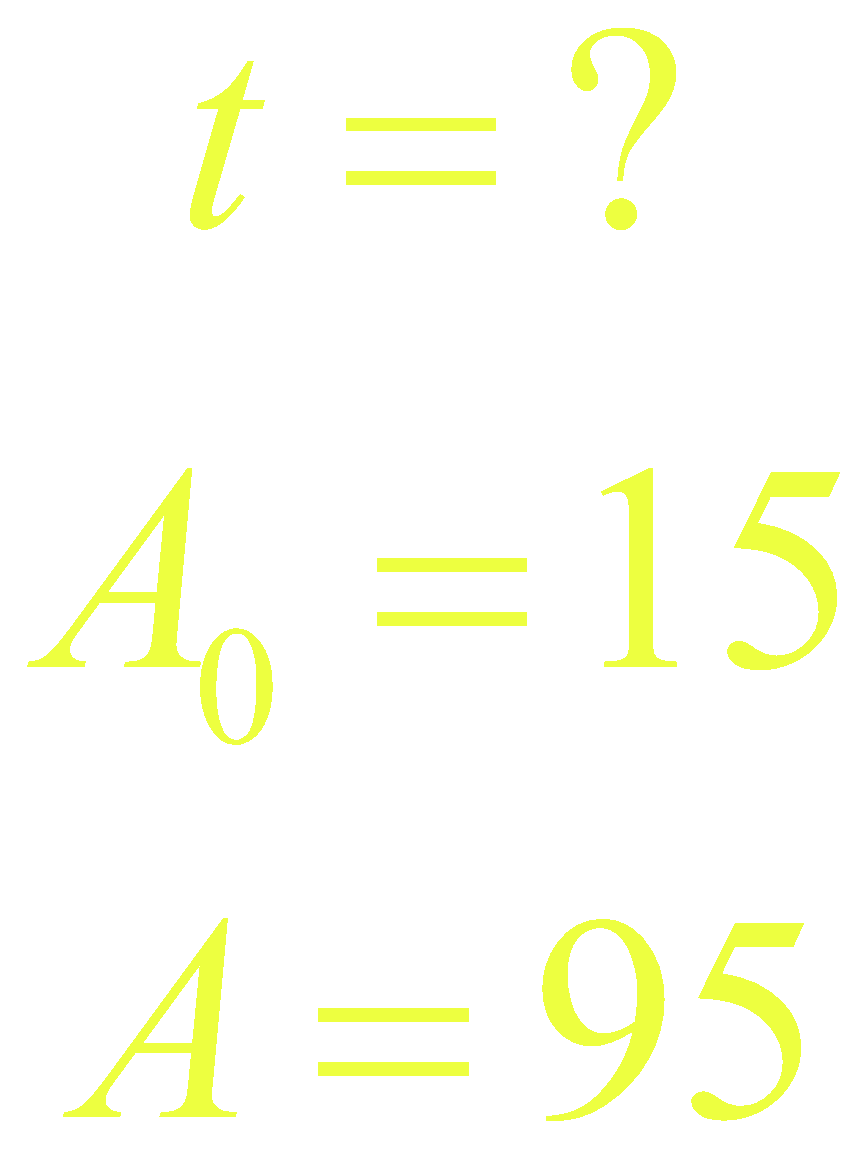 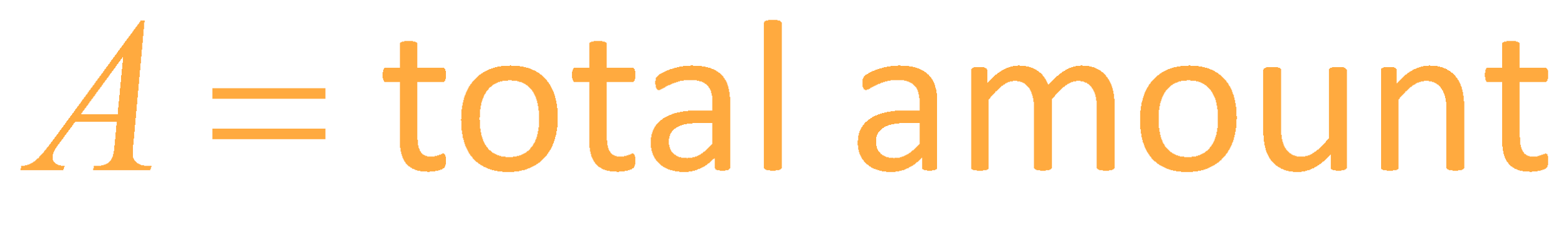 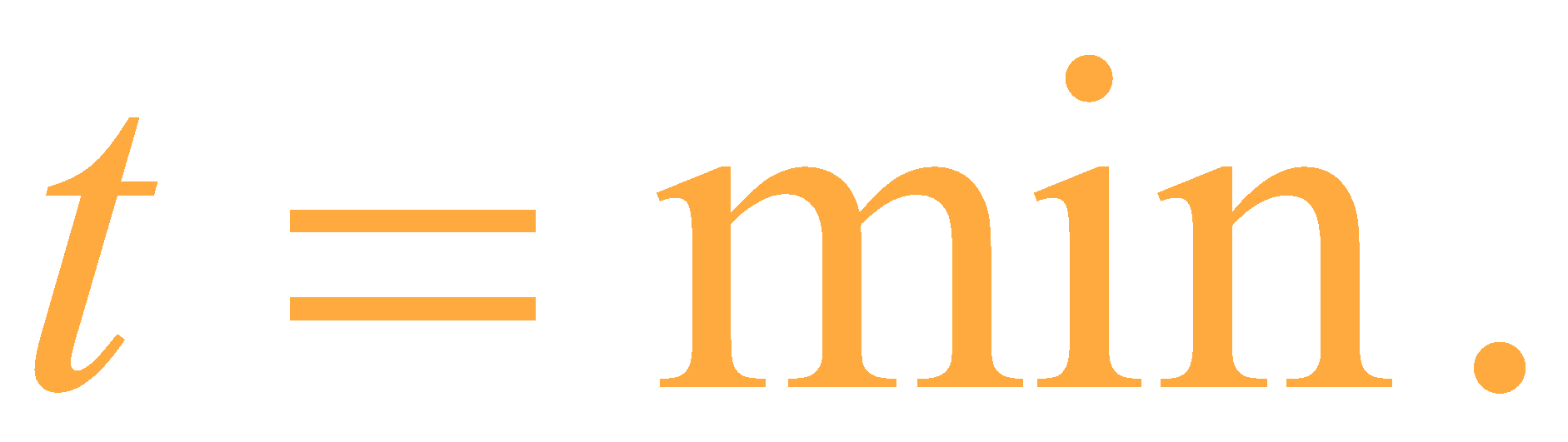 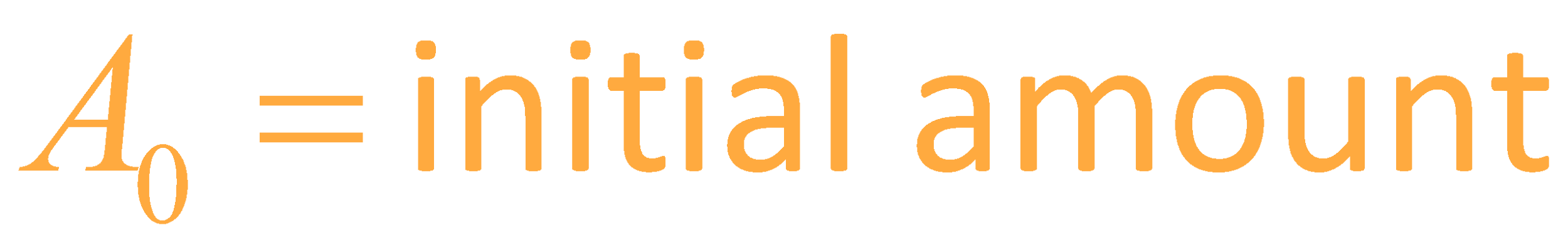 Exit Ticket (Solution 4 – Steps 1-2)
Johnny … drives … a straight road that runs east and west, … detour driving 2 miles … south, then 1 mile … east, then 4 miles … south, then 6 miles … west, then 3 miles … north, then 1 mile … west, and then 3 miles … north …
Exit Ticket (Solution 4 – Steps 3-4)
How many more miles did he drive by taking the detour than if he could have stayed on the highway?
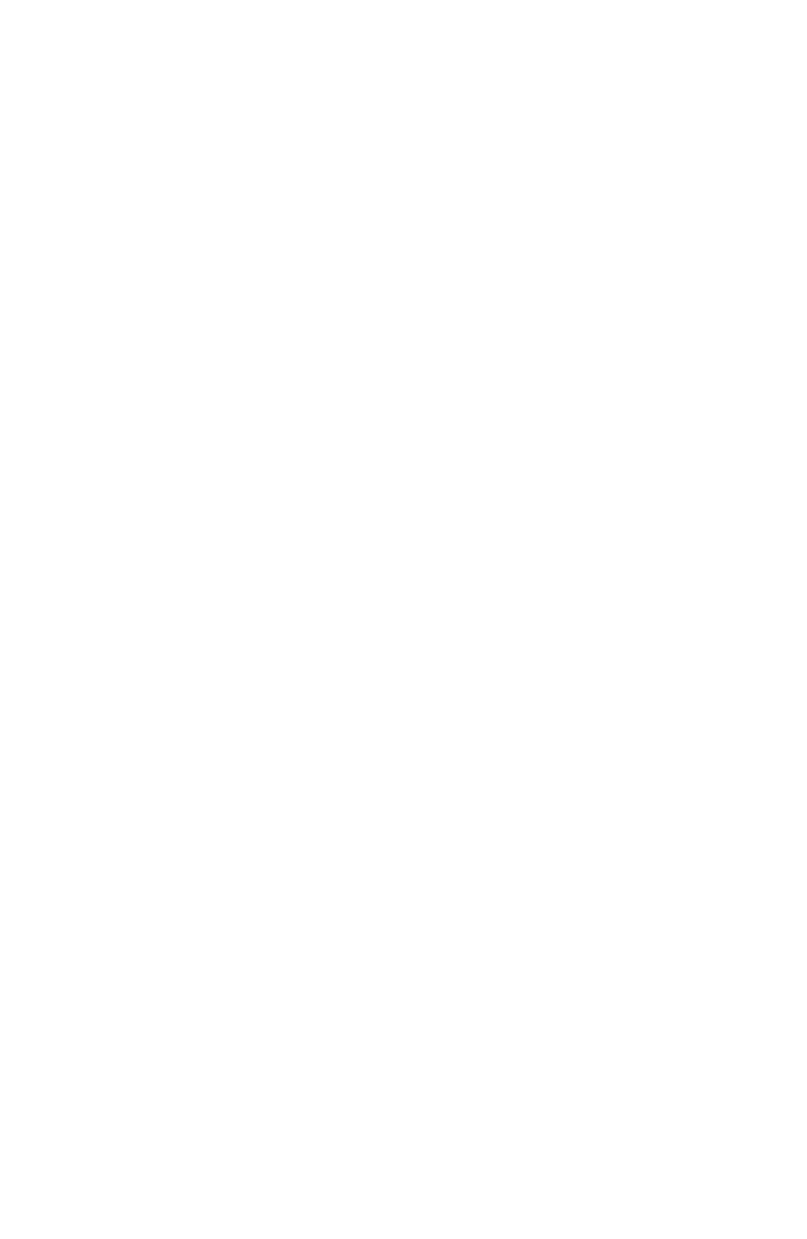 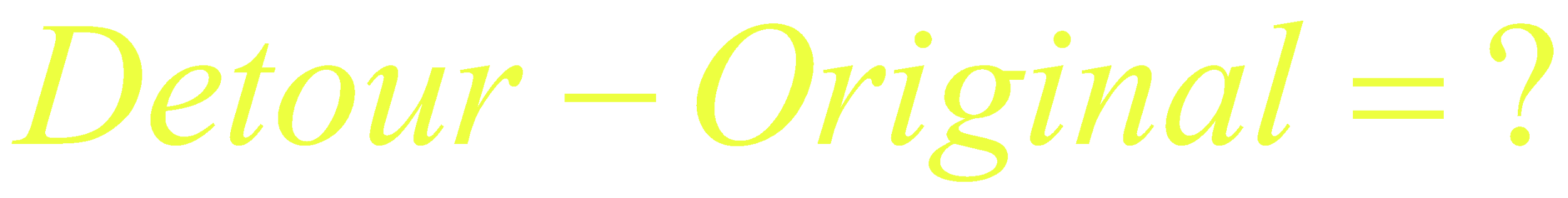 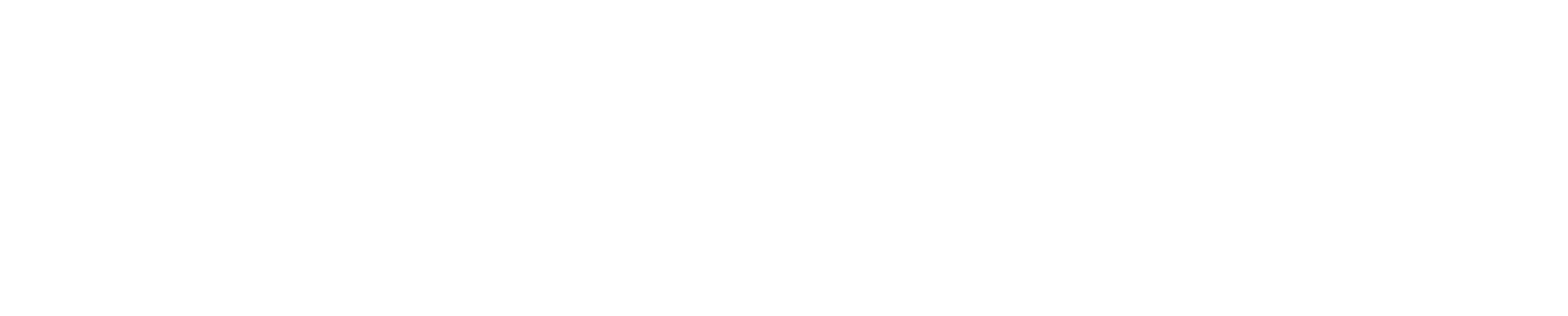 Exit Ticket (Solution 5)
… One employee earns $7.50 per hour…worked…: 7.25 hours on Mon., 6.75 hours on Tues., 9.25 hours on Thurs., and 8.5 hours on Fri. …the best estimate for the employee’s pay …?
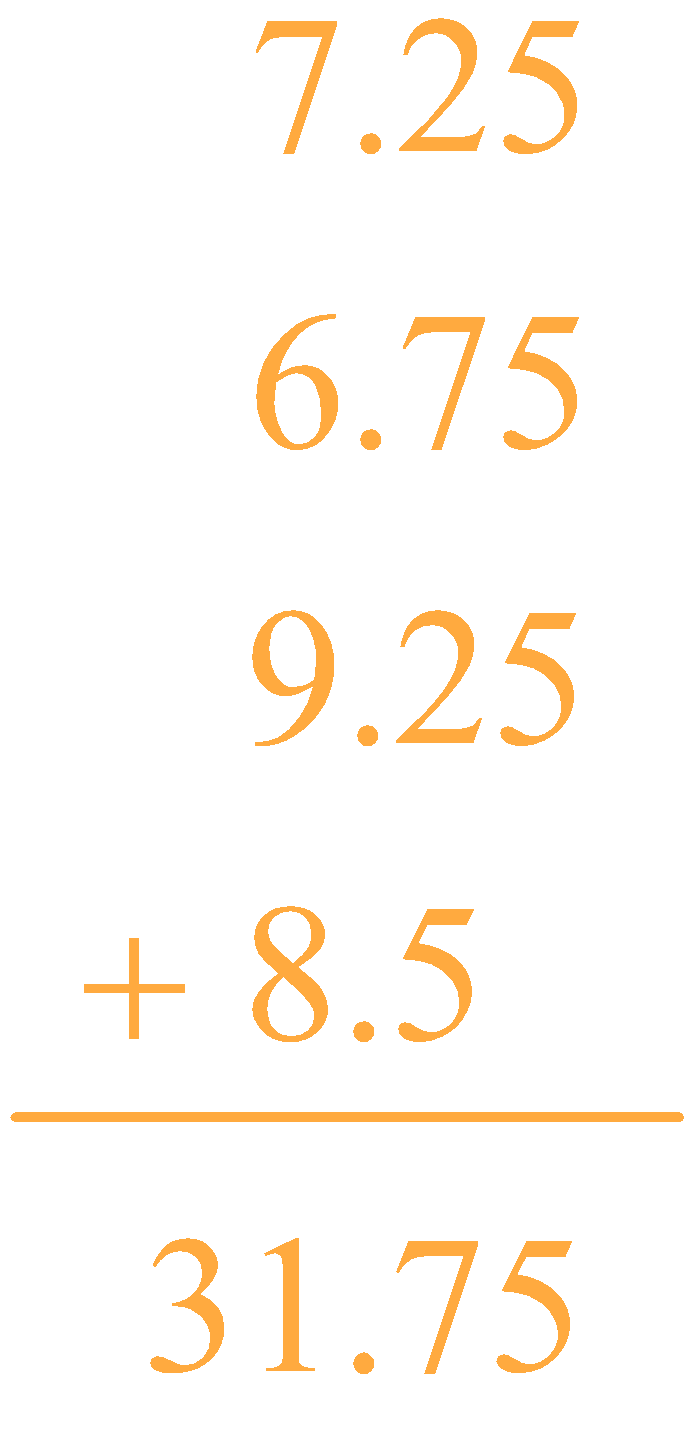 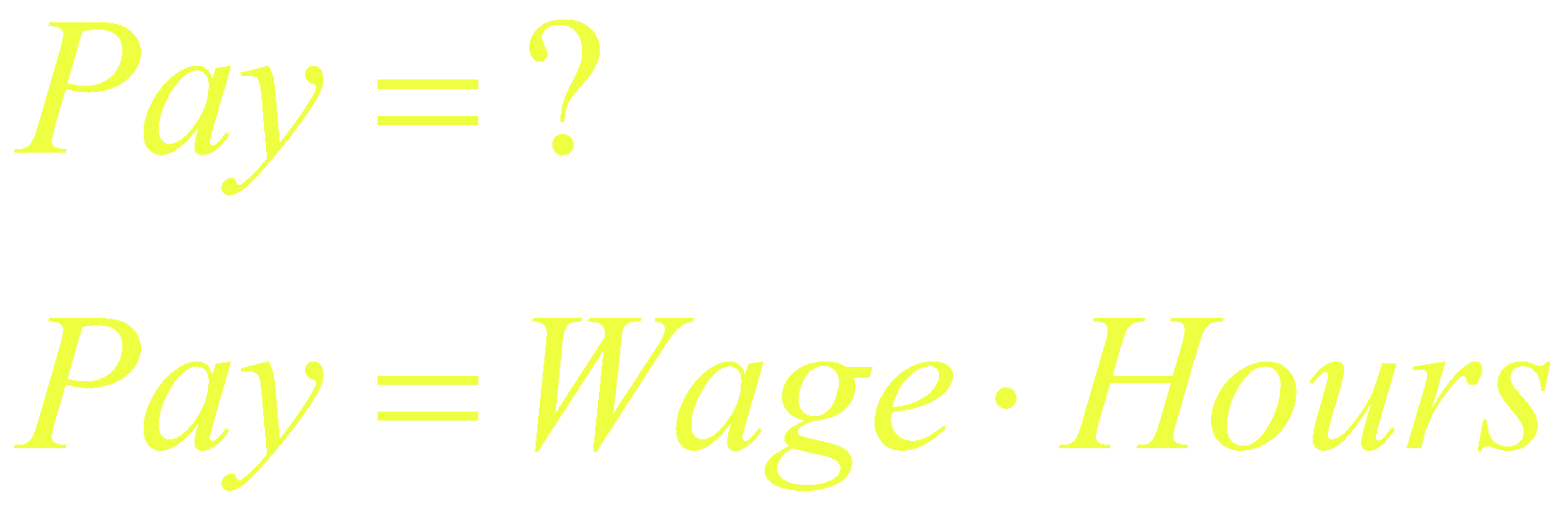 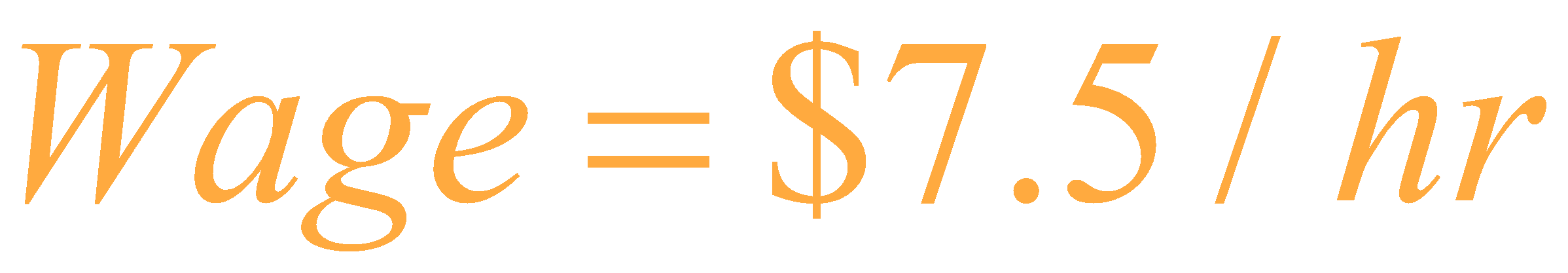 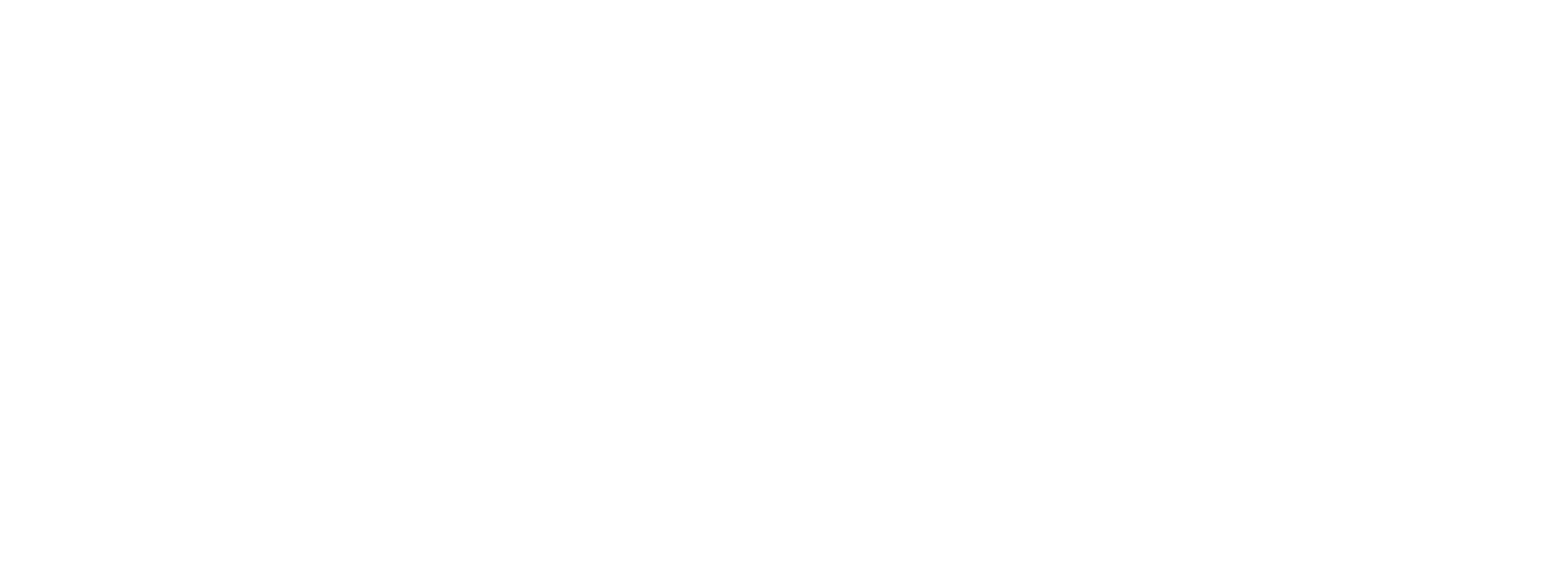 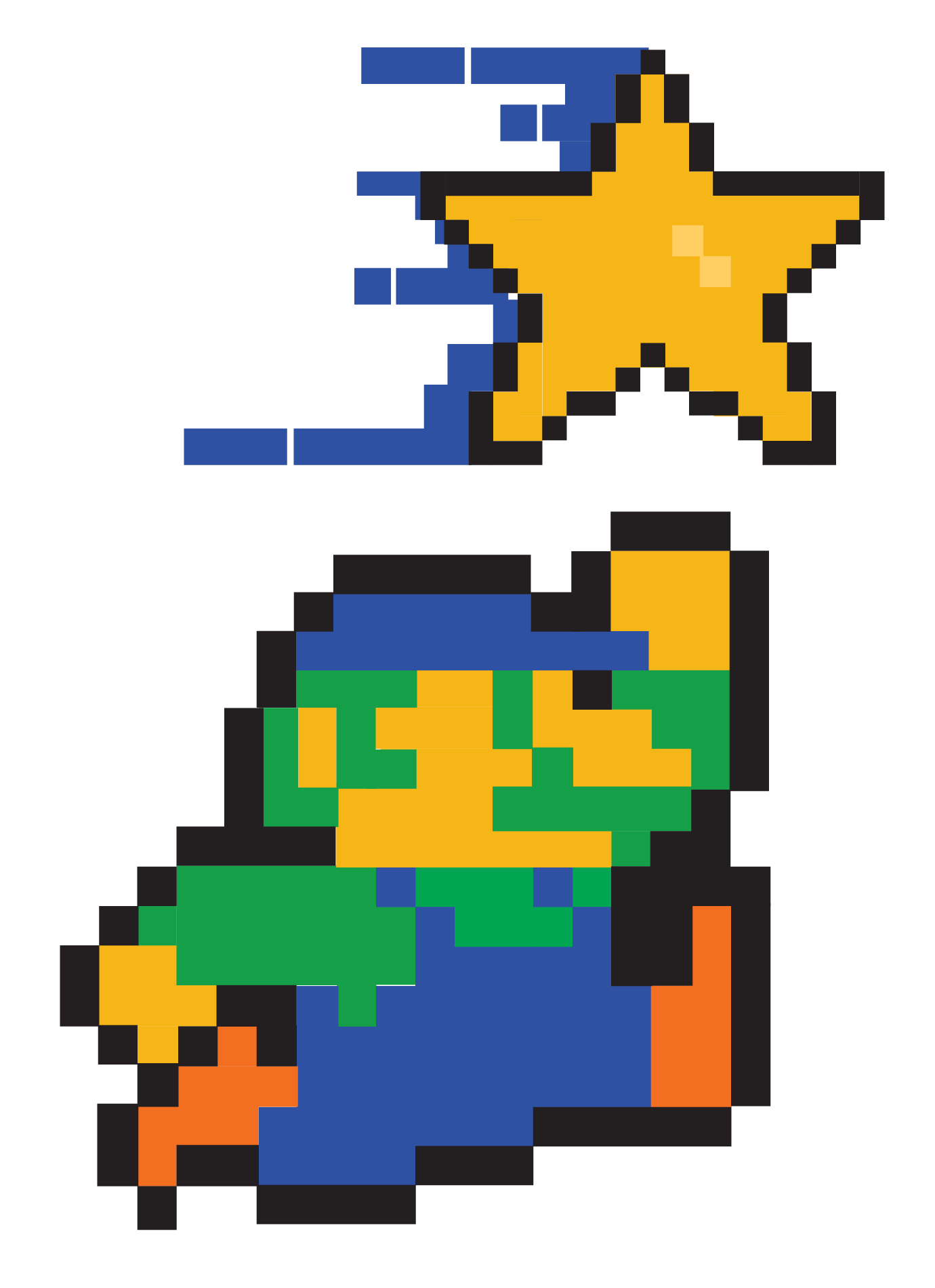 You Powered Up!
Achievement Unlocked:Story Problems